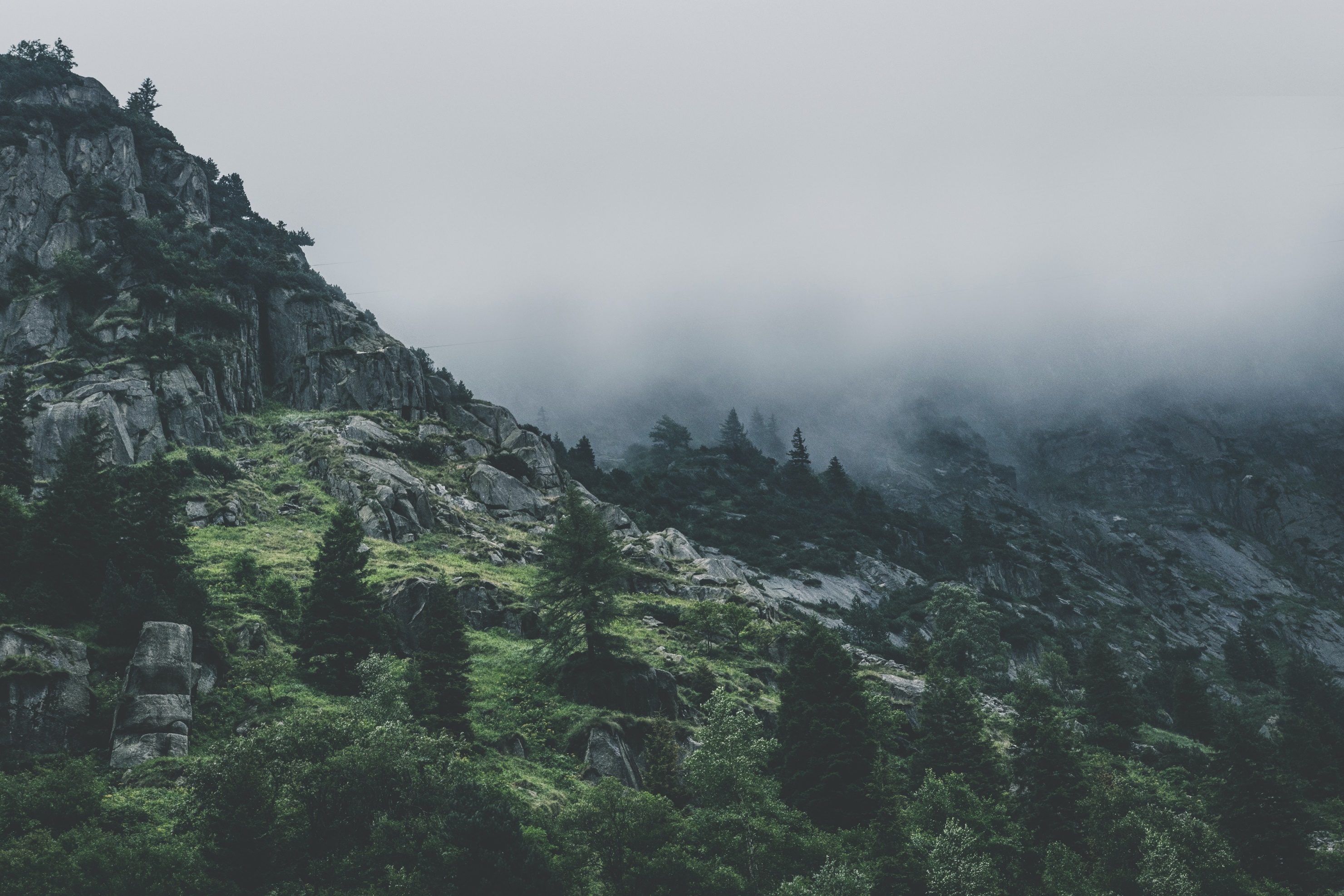 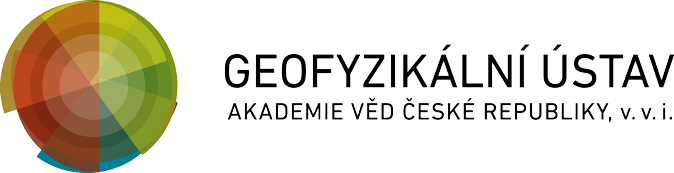 https://www.ig.cas.cz/
Projekt  Karlovarského kraje a Geofyzikálního ústavu AVČR 
Příprava 3D animace Západočeského lázeňského trojúhelníku - UNESCO - č. KK1808/2022 

CESTA   LÁZEŇSKÝM  TROJÚHELNÍKEM 
Milan Brož   
milanbrogy@seznam.cz
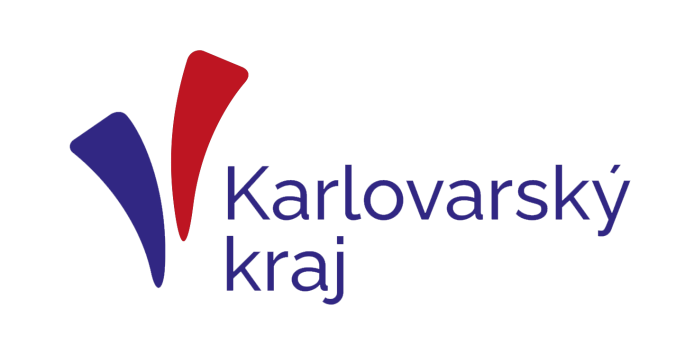 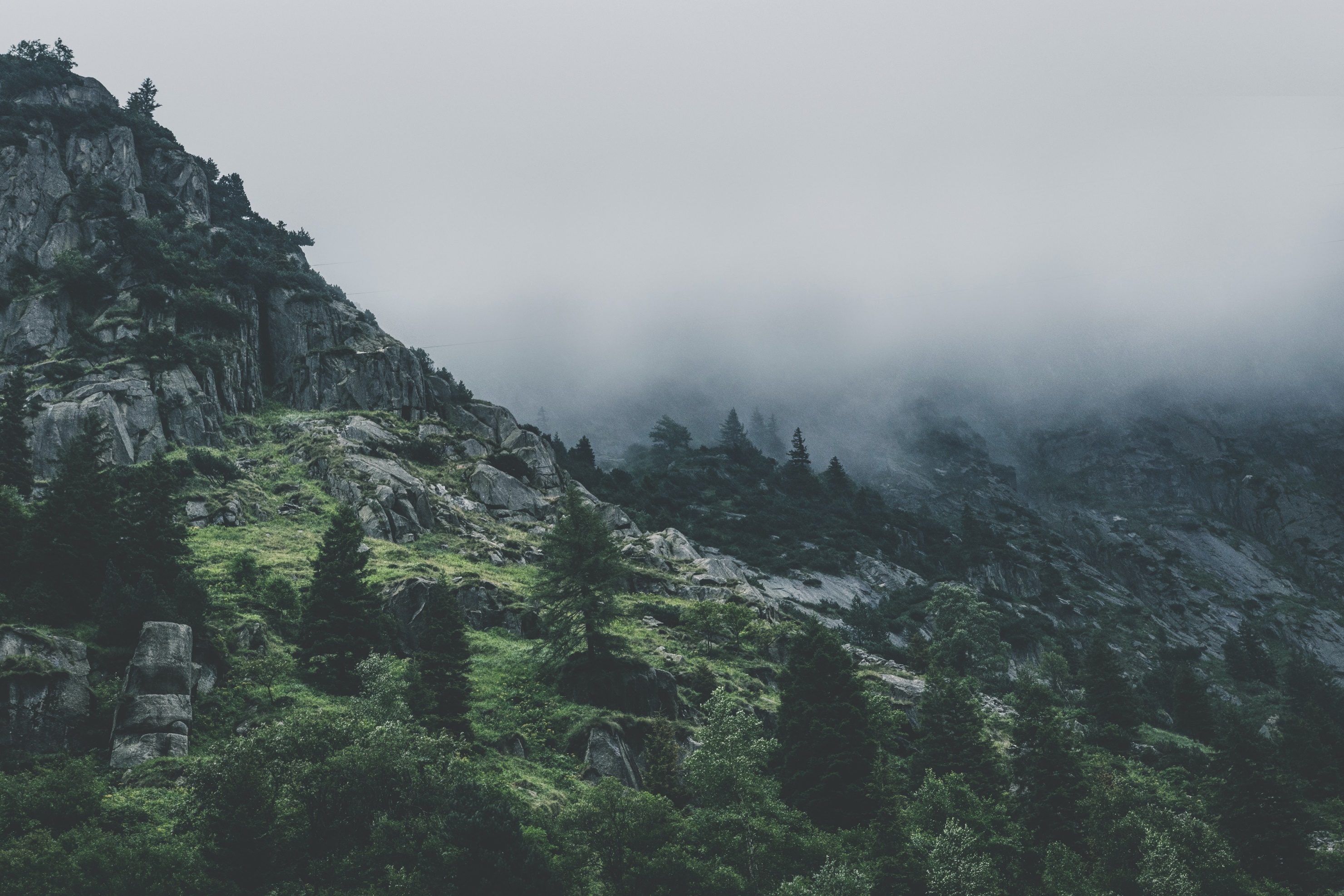 Velká lázeňská města Evropy / The Great Spas of Europe
v seznamu UNESCO 2021
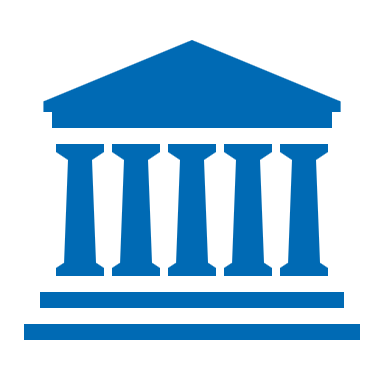 Mariánské Lázně (Česká republika) 
Karlovy Vary (Česká republika)
Františkovy Lázně (Česká republika)
Bad Ems (Německo)
Bad Kissingen (Německo)
Baden Baden (Německo)
Baden bei Wien (Rakousko)
Spa (Belgie) 
Bath (Anglie)
Vichy (Francie) 
Montecatini Terme (Itálie)
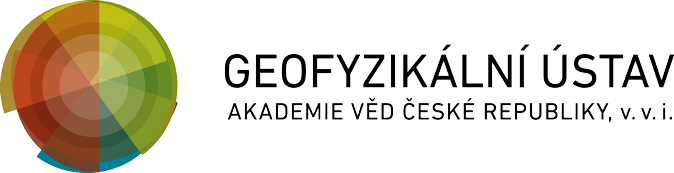 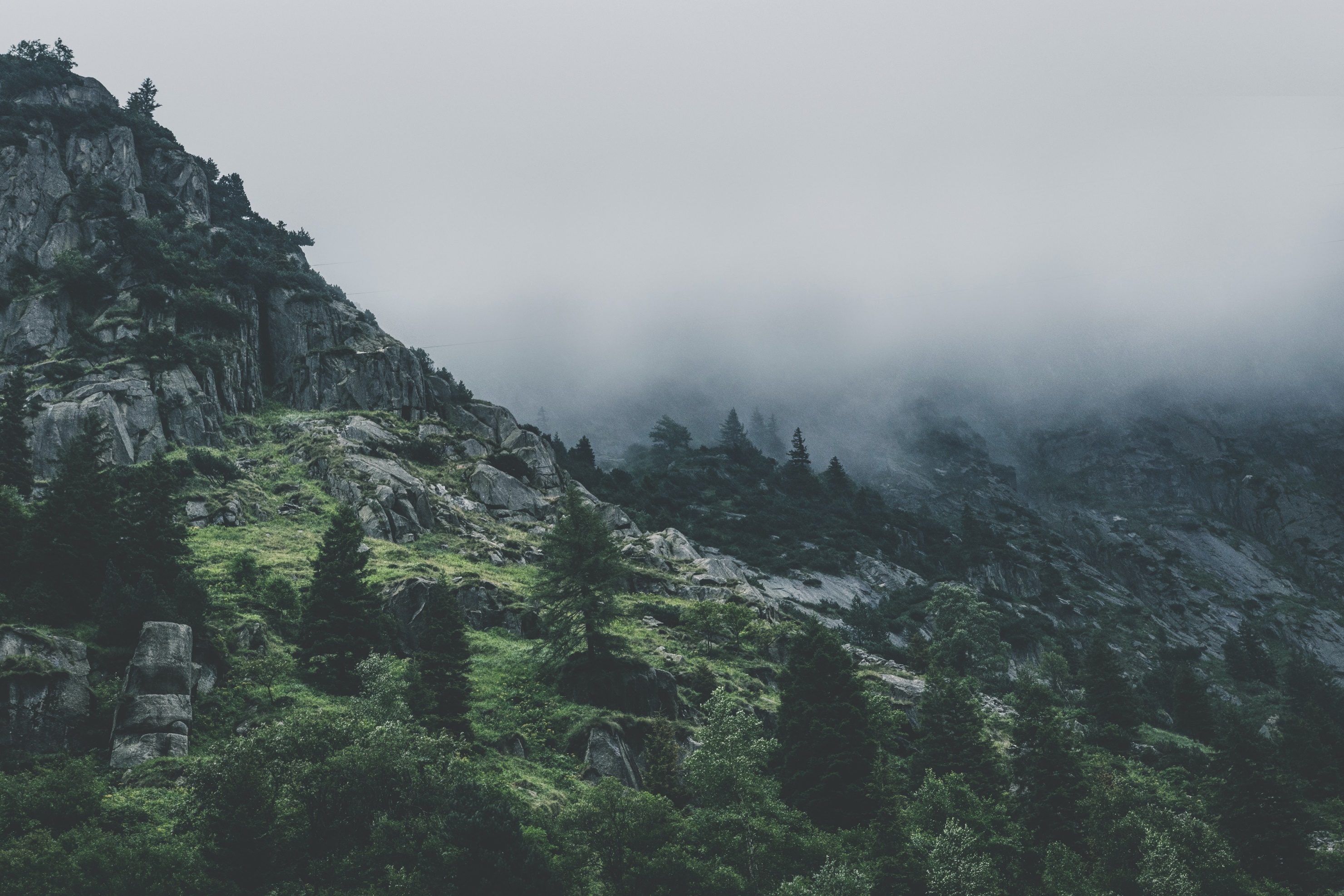 1) Mariánské Lázně (Česká republika) 
2) Karlovy Vary (Česká republika)
3) Františkovy Lázně (Česká republika)

4) Bad Ems (Německo)
5) Bad Kissingen (Německo)
6) aden Baden (Německo)

7) Baden bei Wien (Rakousko)

8) Spa (Belgie) 

9) Bath (Anglie)

10) Vichy (Francie) 

11) Montecatini Terme (Itálie)
Velká lázeňská města Evropy / The Great Spas of Europev seznamu kulturního a přírodního dědictví   UNESCO 2021
Ze sedmi zemí Evropy bylo vybráno 11
měst kde v místech nebo blízkosti vývěrů
minerálních pramenů se využívá jejich
léčebných vlastností.

Tato města jsou výjimečná jednak svým
přírodním prostředím a také lázeňskou
architekturou a společenským životem.

Stojí tedy za to se s nimi nejen seznámit,
ale je třeba je navštívit a zažít osobně, 
poznat místní krásy  i vyzkoušet  léčebné procedury 
a tak udělat  to nejlepší pro své zdraví.
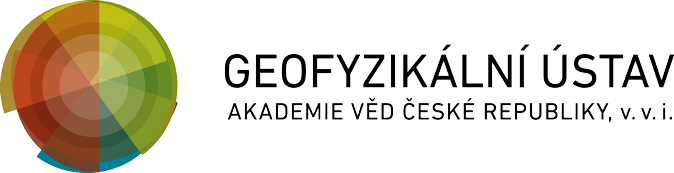 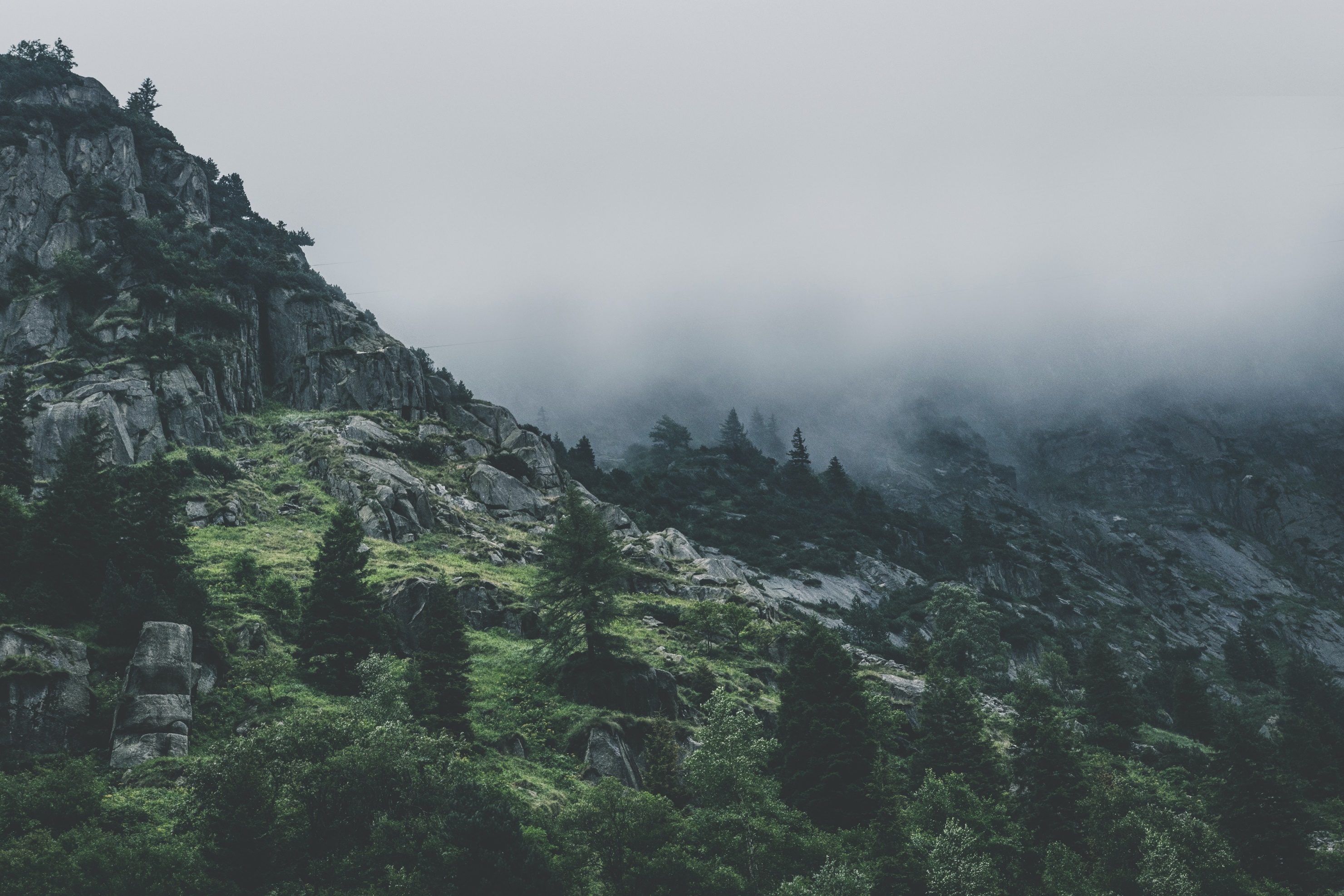 Podívejme se s námi na to úžasné místo na zemi
V příbězích navštívíme tři z jedenácti lázeňských měst  a jejich okolí v západočeském lázeňském trojúhelníku:
Karlovy 
Vary
Františkovy
Lázně
Mariánské
Lázně
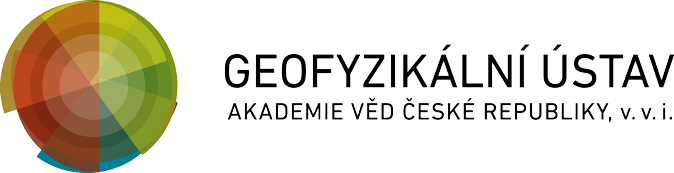 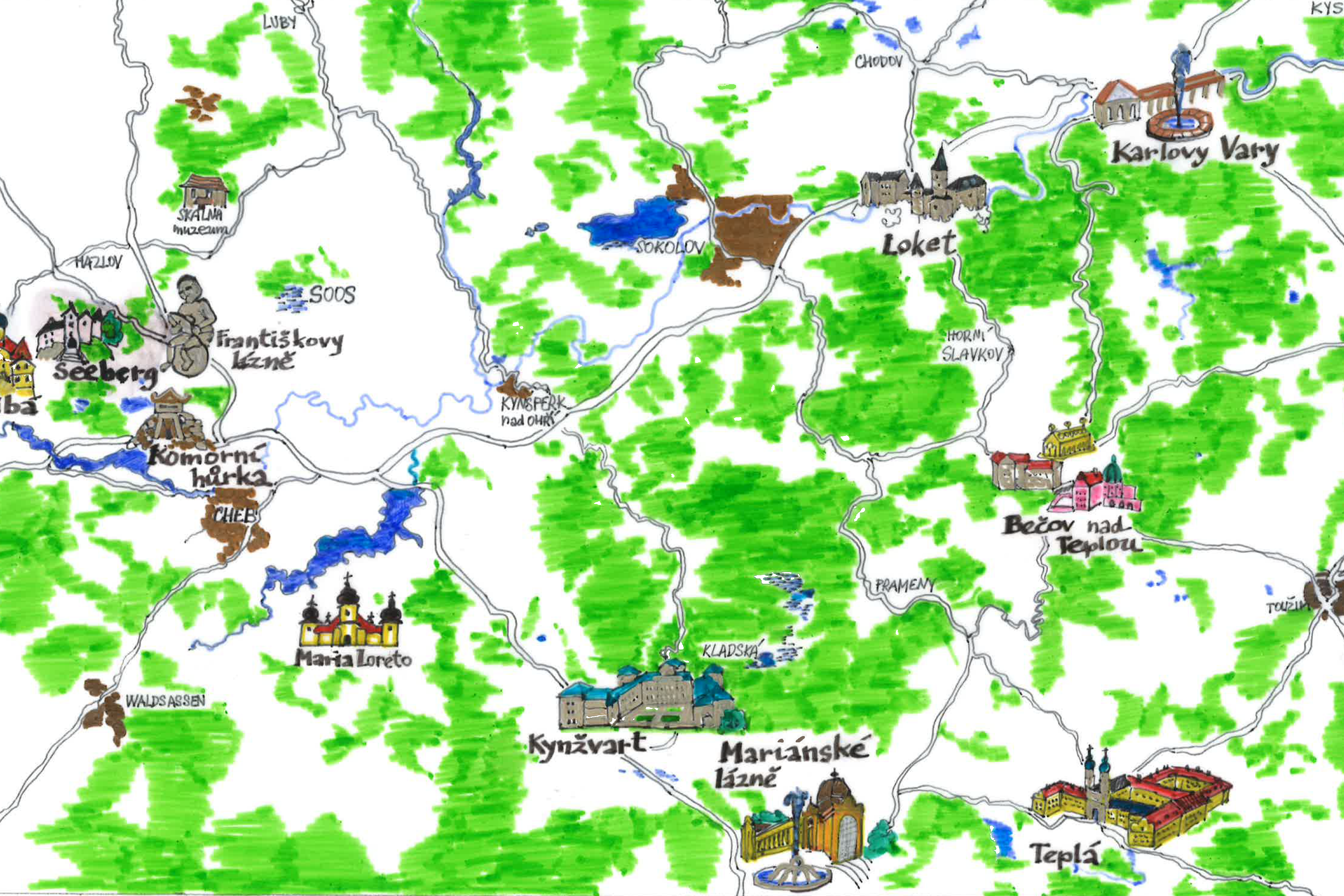 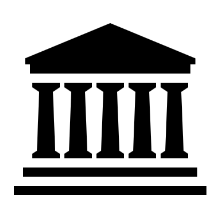 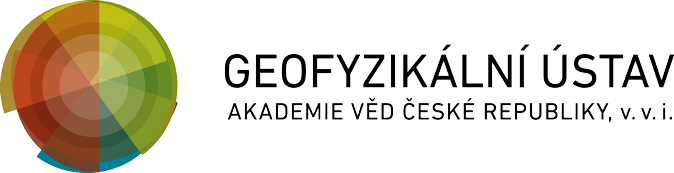 Markéta Píchová 2022
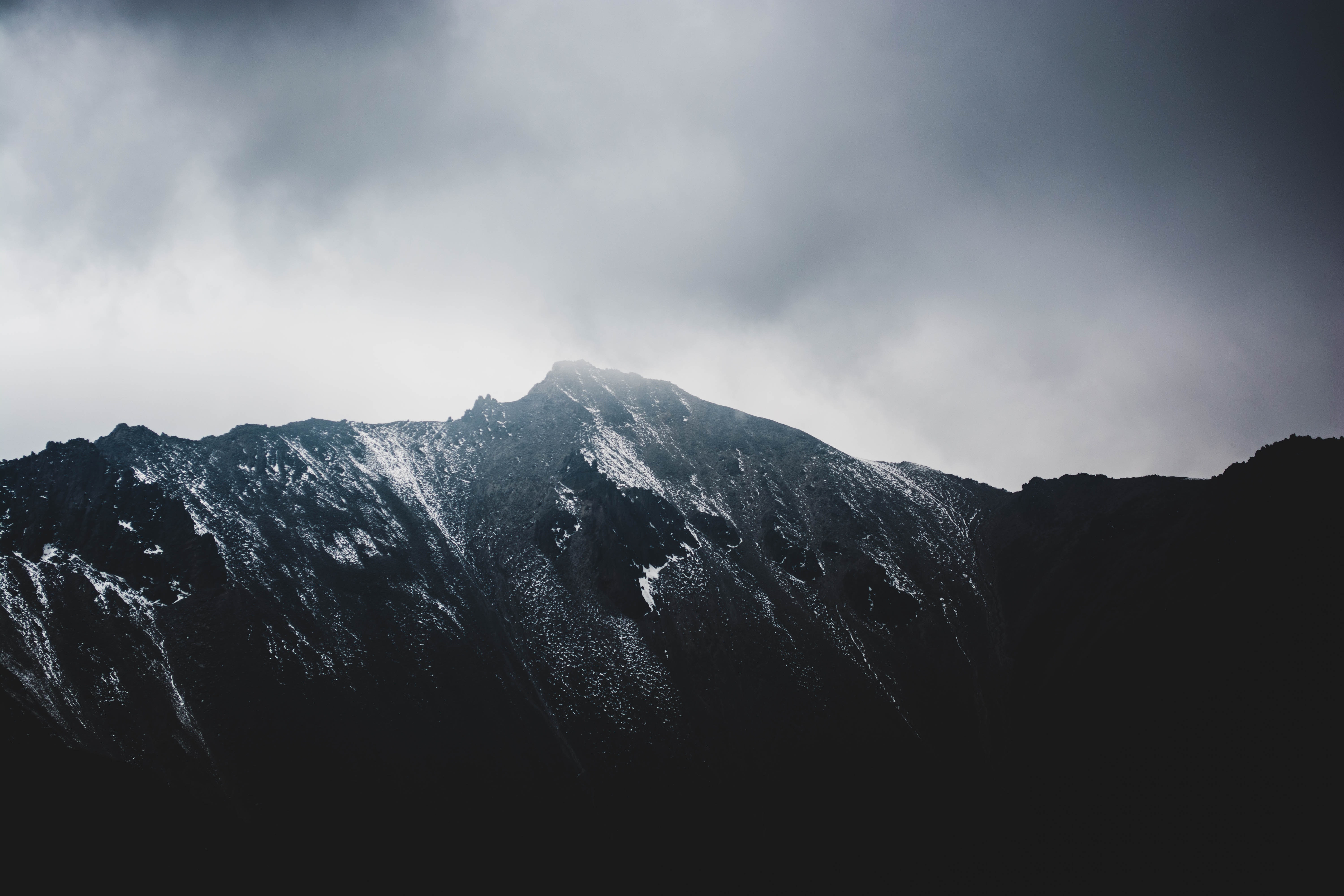 PŘÍRODNÍ FENOMÉNY KARLOVARSKA
Minerální léčivé prameny  
lázeňská města, historické památky

Nerostné suroviny 
uhlí, čedič, granit, kaolin, drahé kovy, lithium

Makroseizmické účinky 
zemětřesení 
západočeské zemětřesné roje

Přírodní rezervace
Soos, Kladská
čtvrtohorní sopky a sopečné maary

Významné osobnosti 
J. W. Goethe
H. Mattoni
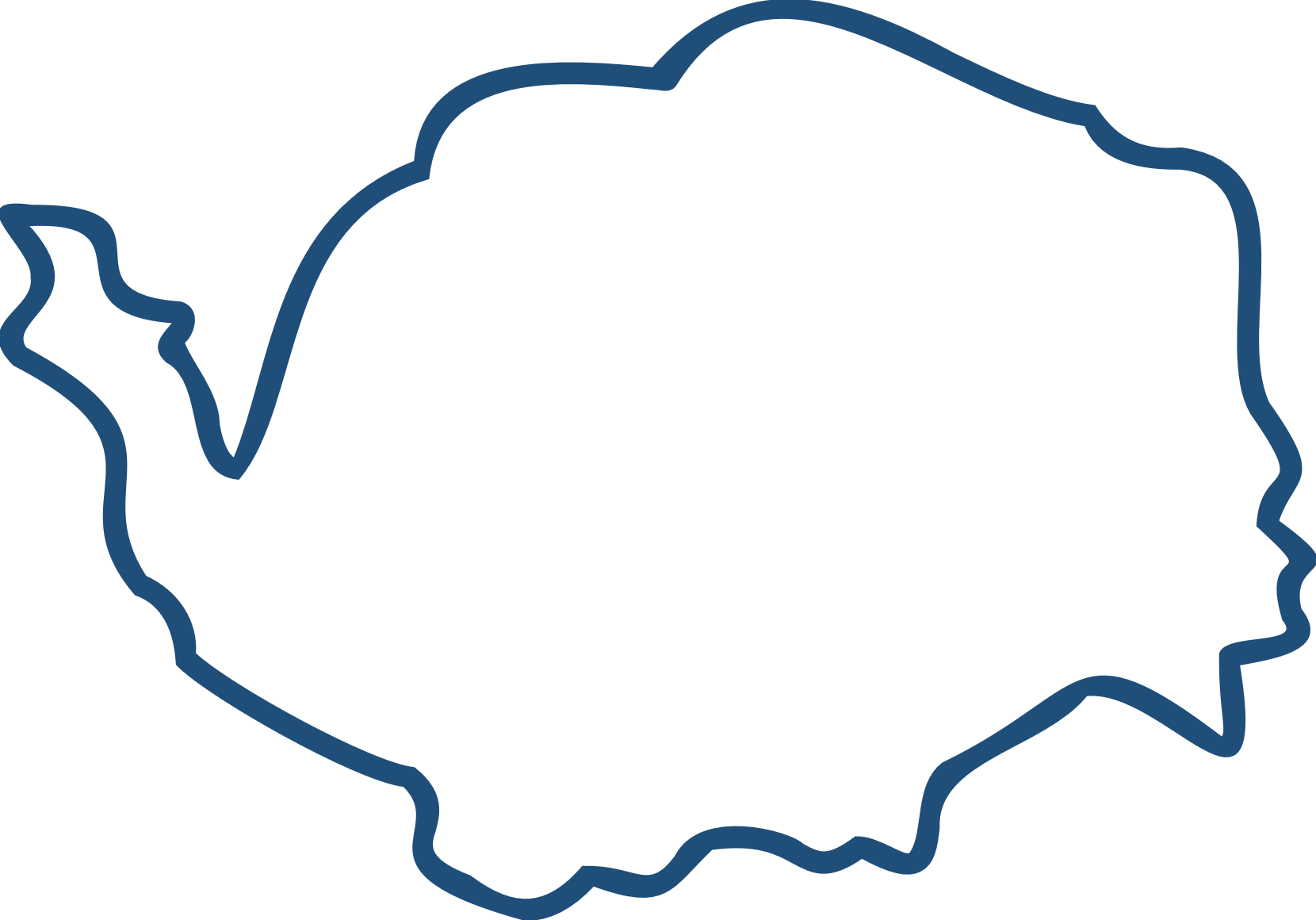 Karlovy Vary
Františkovy Lázně
Mariánské Lázně
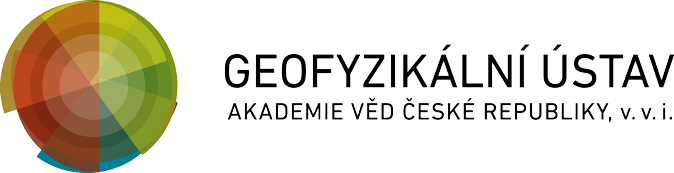 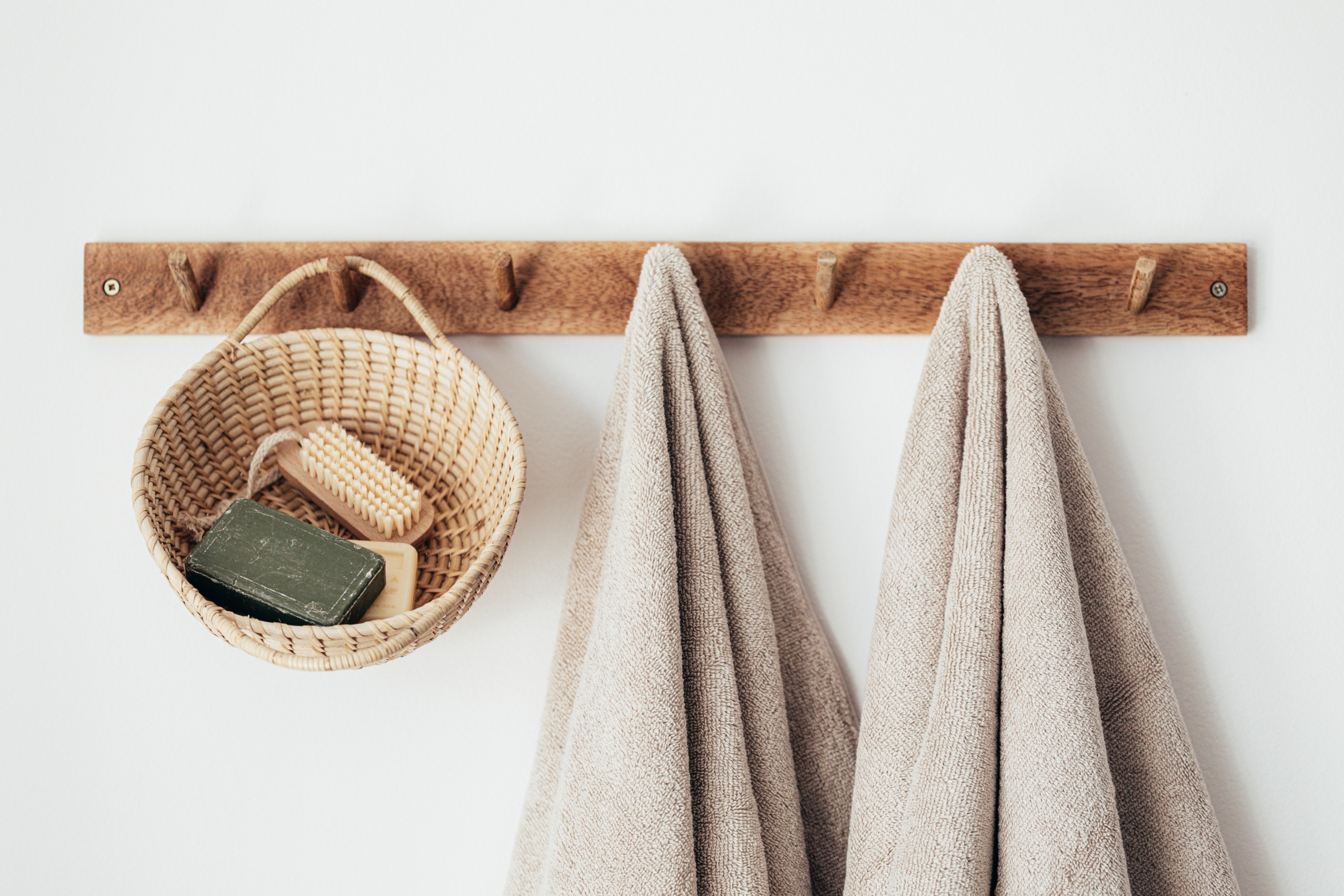 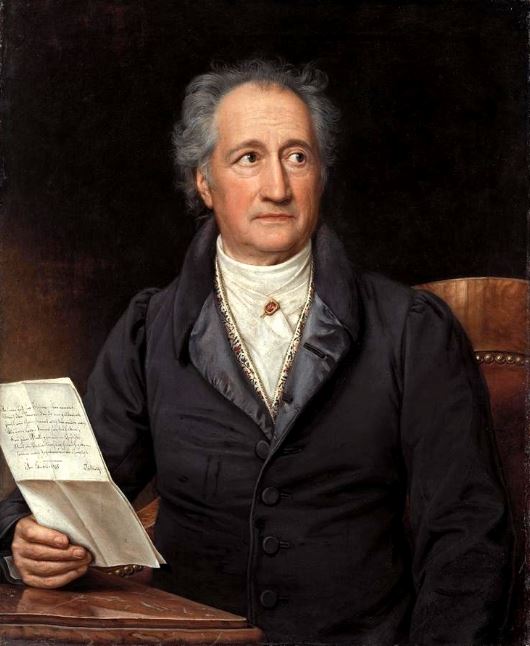 Proč je nám tam dobře a kdo tu nádheru způsobil a jak ?
Lázeňská města vznikla v místech vývěrů přírodních minerálních pramenů již v počátku 18. století. Úspěšné balneologické procedury daly podnět dlouhodobým léčebným pobytům, a tím ke vzniku unikátní lázeňské architektury těchto měst. 
Ve světě se tento trojúhelník českých lázeňských měst stal známý především pobyty básníka a geologa  Johanna Wolfganga Goetha.
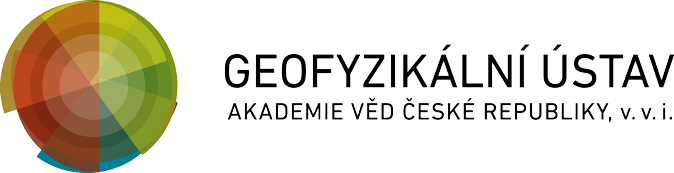 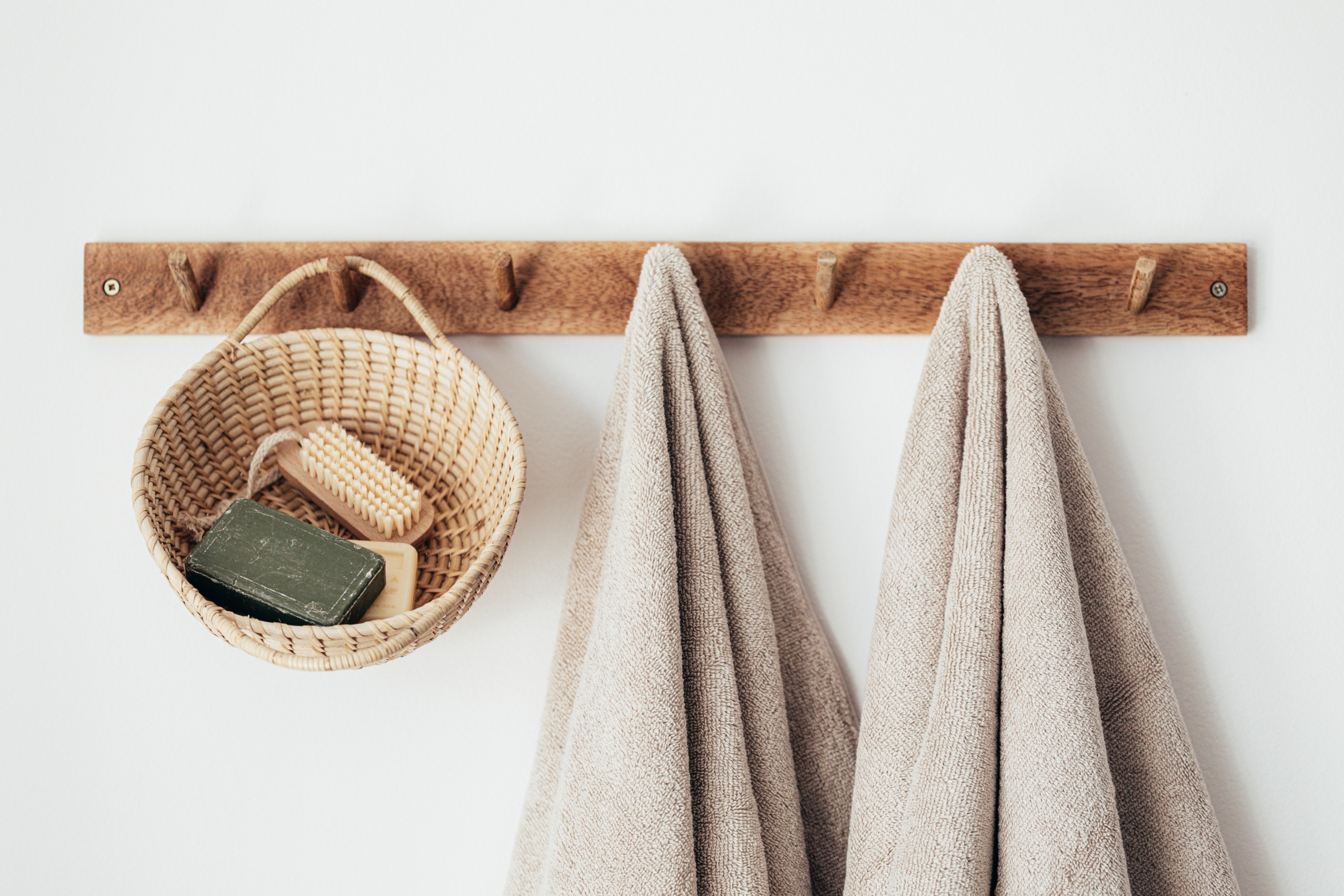 Co a jak se tady léčí – 
co jsou to léčebné indikace
Ve Františkových Lázních jsou to nemoci srdečně-cévní a gynekologická onemocnění, včetně léčení neplodnosti.
V Karlových Varech 
jsou to nemoci trávicího traktu 
a metabolická onemocnění.
V Mariánských Lázních 
zejména onemocnění dýchacího aparátu  a stavů po onkologických onemocněních.
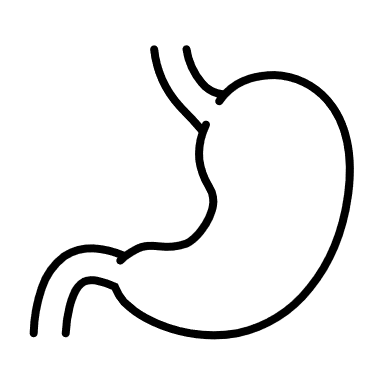 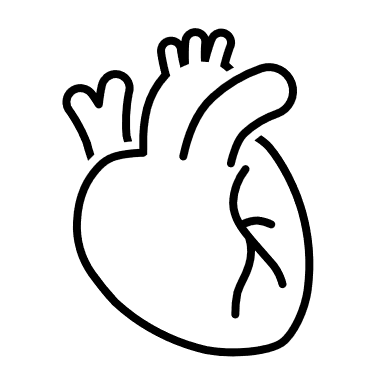 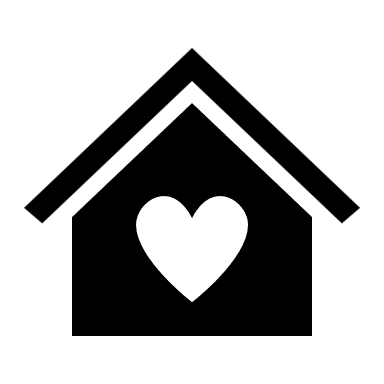 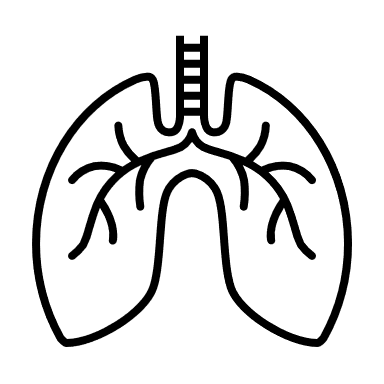 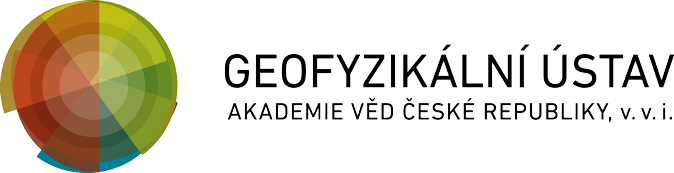 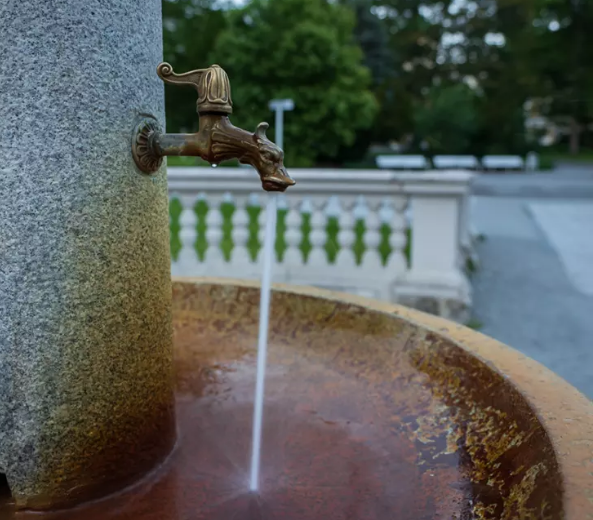 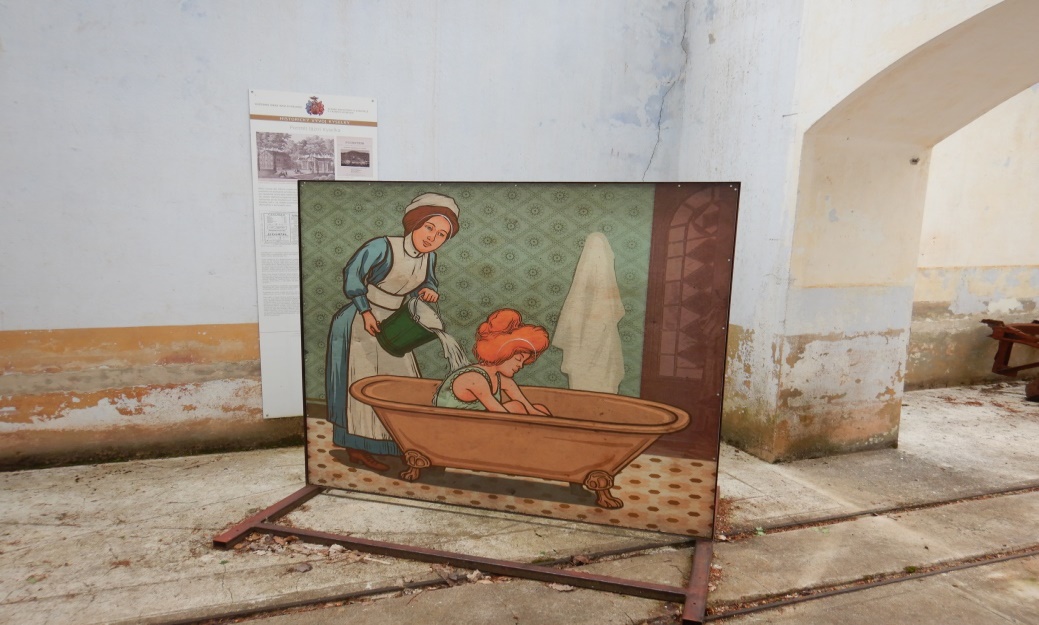 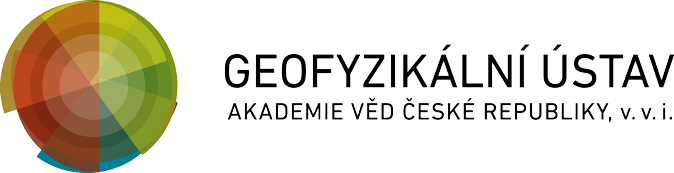 Při léčebném pobytu můžete zažít i opravdu něco ve světě výjimečného 
Západočeské zemětřesné roje 
souvisí se sopkami, které můžete navštívit
V této lokalitě se nachází nejen významné čtvrtohorní sopky, ale i další horniny sopečného původu - čediče, trachyty, znělce a různé úlomkovité sopečné horniny. Tyto horniny vedle čtvrtohorních sopek Komorní hůrky a Železné hůrky, tvoří celou řadu dalších vulkanických útvarů.   (Obr. Rapprich ČGS  Praha )

Souhrnně všechny výskyty vulkanických hornin, které vznikly před méně než 200 miliony let, označujeme jako neovulkanity.
Neo vulkanity na území Karlovarského kraje vznikaly během paleogénu, neogénu a kvartéru, jako důsledek výstupu magmatu podél tektonických zlomů reaktivovaných v dalekém předpolí vrásněných Alp. Mezi významné tektonické poruchy patří Především Ohárecký rift a také Chebsko-domažlický příkop. Největším projevem vulkanické aktivity v západních Čechách je masiv štítového vulkánu Doupovských hor.
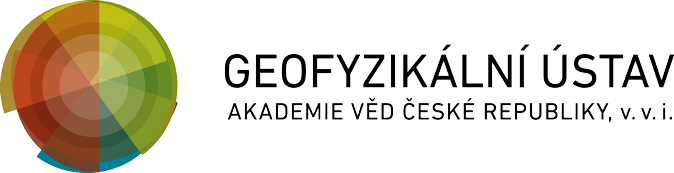 https://www.ig.cas.cz/
Vynášení minerálních vod na povrch
Minerální vody vystupují po hluboce i mělce založených zlomových poruchách k povrchu, v mnoha případech jsou obohaceny plyny vznikajícími při ochlazování magmatu, zejména oxidem uhličitým.
Plyn hraje roli ve výstupu vod na povrch jen od bodu evaze, tedy od vzniku prvních bublinek, cca 60 m pod povrchem.
https://www.ig.cas.cz/
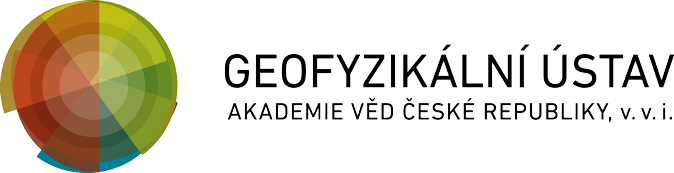 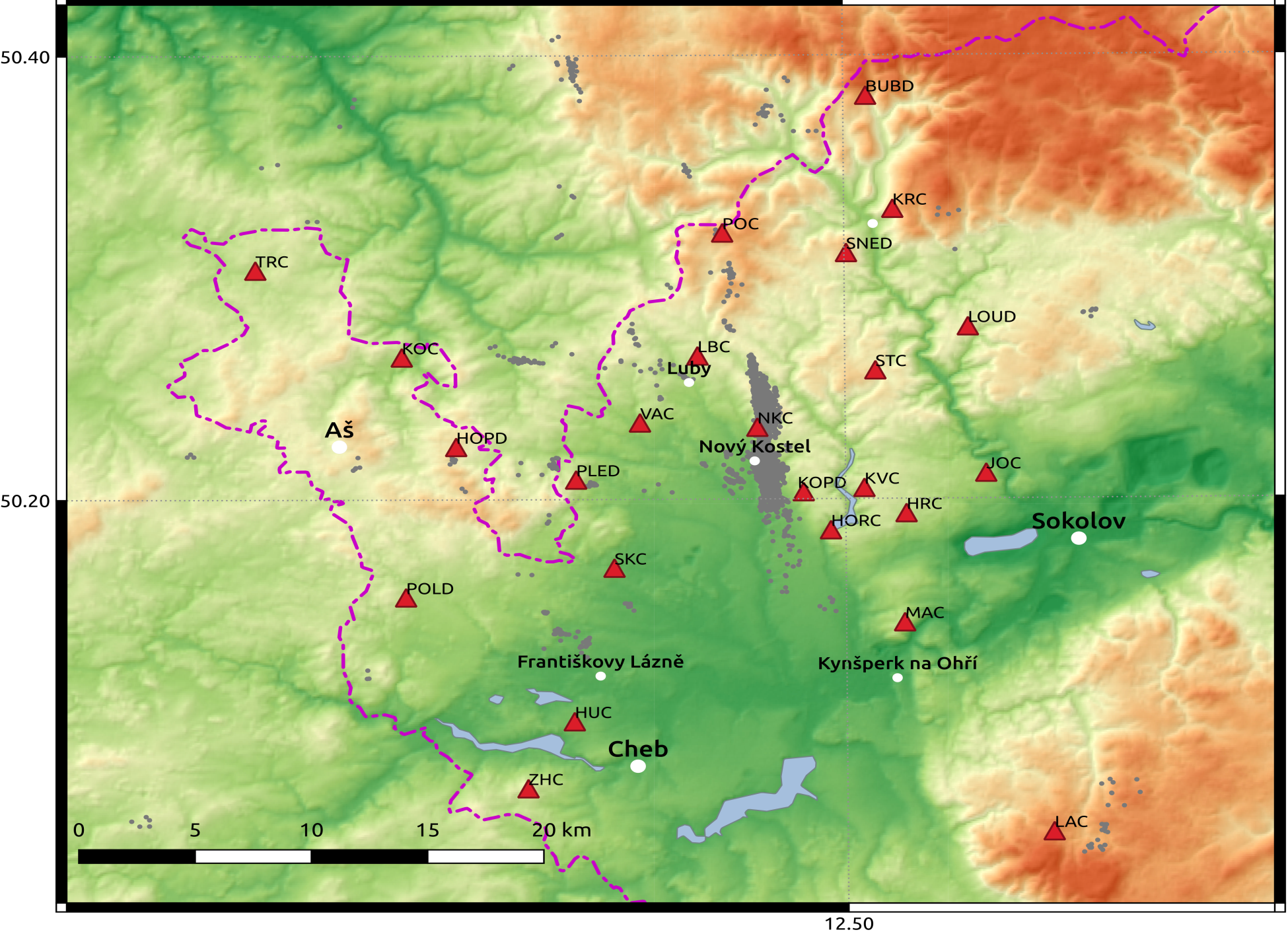 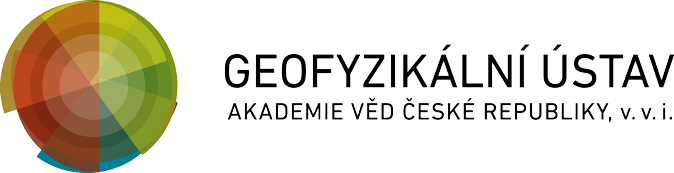 23 seismických stanic
sítě  WEBNET – Akademie věd České republiky
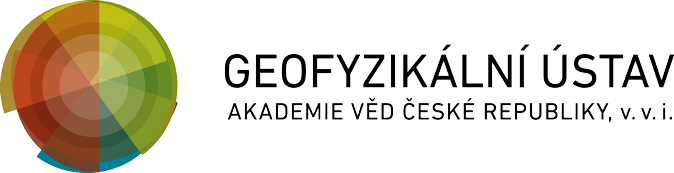 Historie zemětřesení a minerálních pramenů podle příběhů skřítků a ďáblů
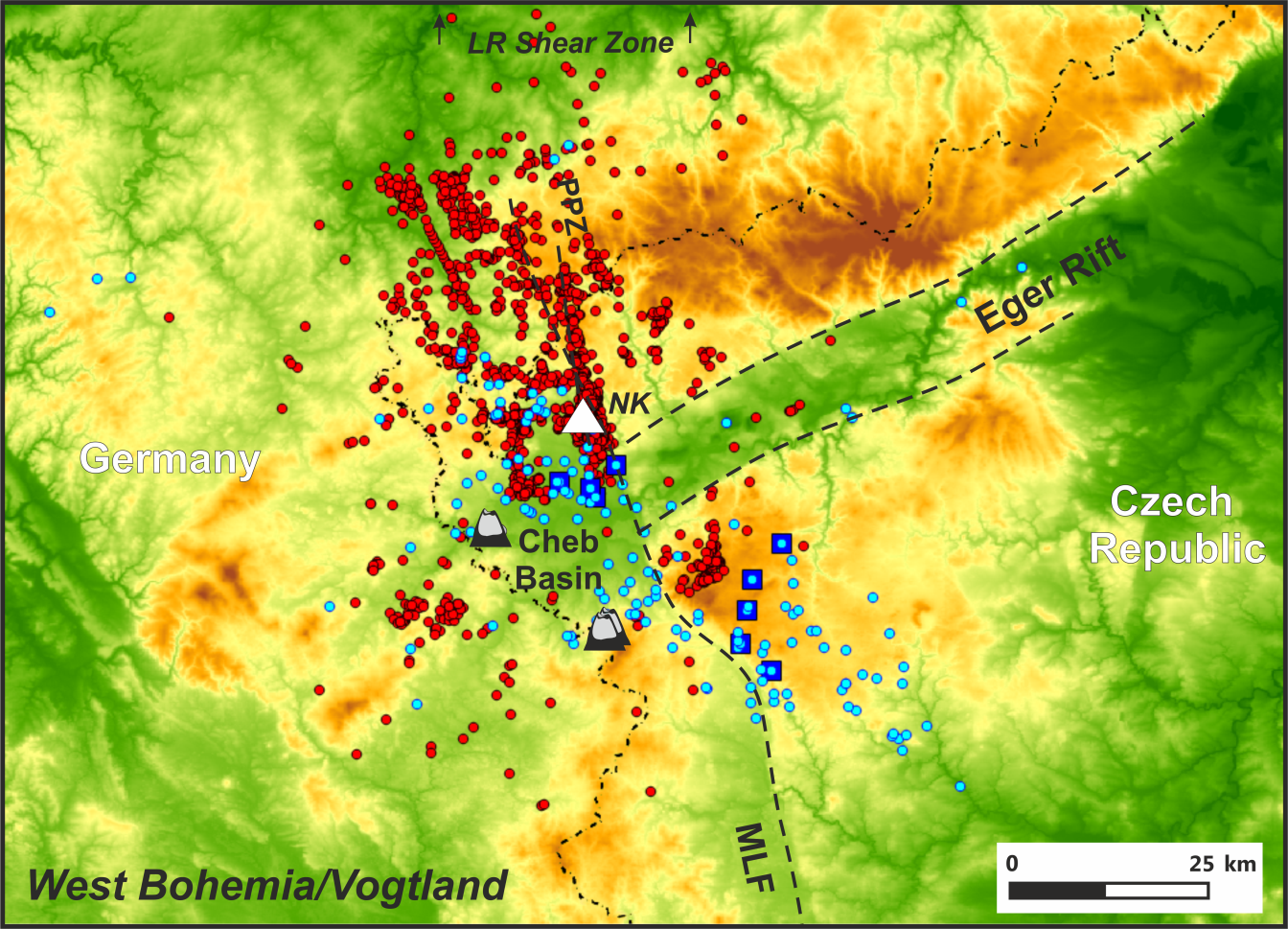 Jak vzniká zemětřesení na Chebsku?
Výskyt zemětřesení sleduje seismická síť WEBNET  Geofyzikálního ústavu AVČR.  Zemětřesení vznikají  v hloubce 6- 12 km podél tektonických zlomů.  V posledních letech bylo maximální zemětřesení v roce 1985  s lokálním magnitudem  M=4,6  -  M= 4,9
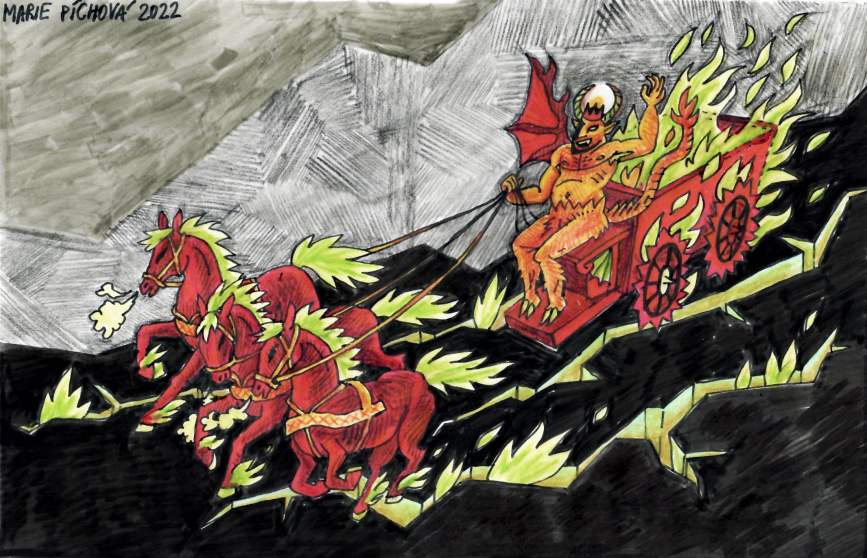 Čas od času ďábel sám zapřáhne koně do železného vozu a vydá se na zběsilou jízdu puklinami a zlomy 
podzemím, to způsobuje
jak otřesy země taki hučení.
https://www.ig.cas.cz/
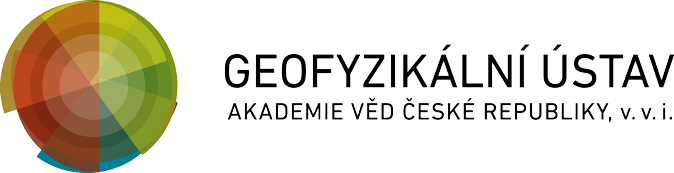 Kde se tam ty prameny berou?
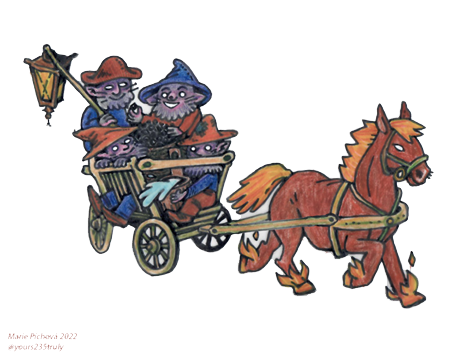 a proč právě tam a proč se to tady chvěje a hučí a kdo za to vše může? - prameny - sopky -zemětřesení
Podle starých pověstí se v podzemí občas prohání Lucifer na žebřiňáku a rozváží vody po okolních lázních.  
To způsobuje ta hučení, která jsou při zemětřeseních slyšet. O prameny se mají starat tři synové Lucifera ale také se v podzemí vyskytují hodní trpaslíci, kteří lidem pomáhají v nesnázích a starají se o minerální prameny.
Karlovy Vary – první syn pevně zazdil kotel, ve kterém ohříval teplou vodu a tu jen jedním otvorem pouští do Karlovarského vřídla.
Mariánské Lázně – druhý syn kotel propálil sírou a oheň uhasil, a tak voda uniká mnoha prameny a ty jsou cítit sírou.
Františkovy Lázně – třetí syn kotel dobře zazdil, ale přetopil, a tak kotel bouchnul, vyrazil jako sopka v Komorní hůrce a pak oheň udusil vodou, ta v mnoha vřídlech vytéká jen studená.
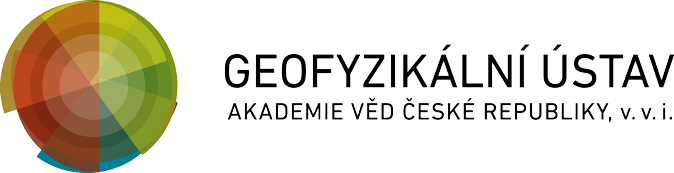 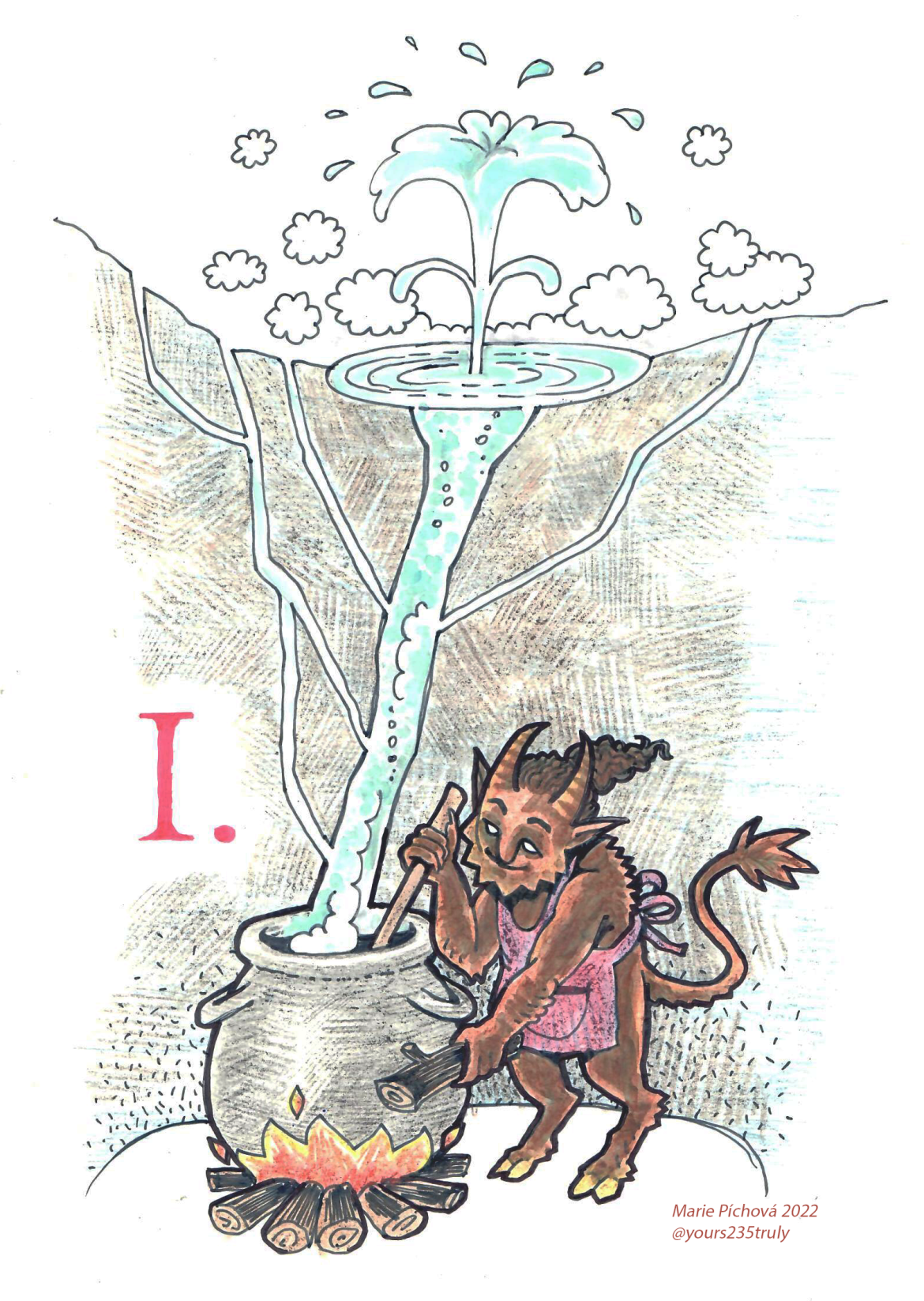 Historie vzniku Karlovarského vřídla podle pověstí skřítků a čertů
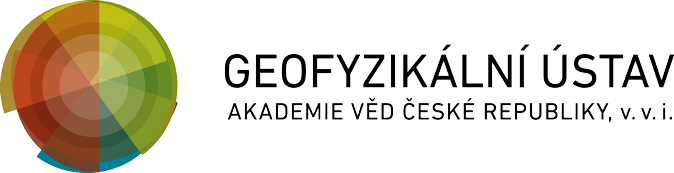 Podle Chebských pověstí uveřejněných v roce 1866  poslal severský král
trpaslíků své tři syny, aby udržovali podzemní oheň i v Čechách, v dalších
pověstech to však byla  Luciferova  synovská čertiska.
Ten nejstarší se usadil pod úzkým údolím říčky Teplá v Karlových Varech a tam se mu podařilo zkrotit podzemní oheň a postavit na něj kotel s vodou tak, že tryská na povrch země stále a je horká s teplotou 73,4 st. C.

Ve vývěrové zóně karlovarské vřídelní struktury je kromě tohoto vřídla přes 80 dalších výronů termální minerální vody.

Na povrch vyvěrá přes 33litrů za vteřinu, a to z 95% z této vřídelní fontány.
Historie vzniku Mariánsko-lázeňských pramenů, podle pověstí skřítků a čertů
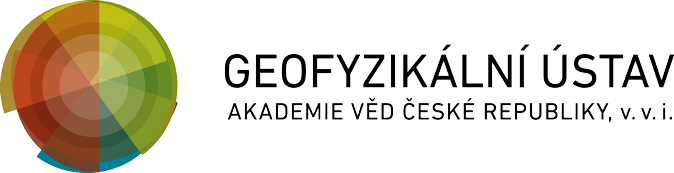 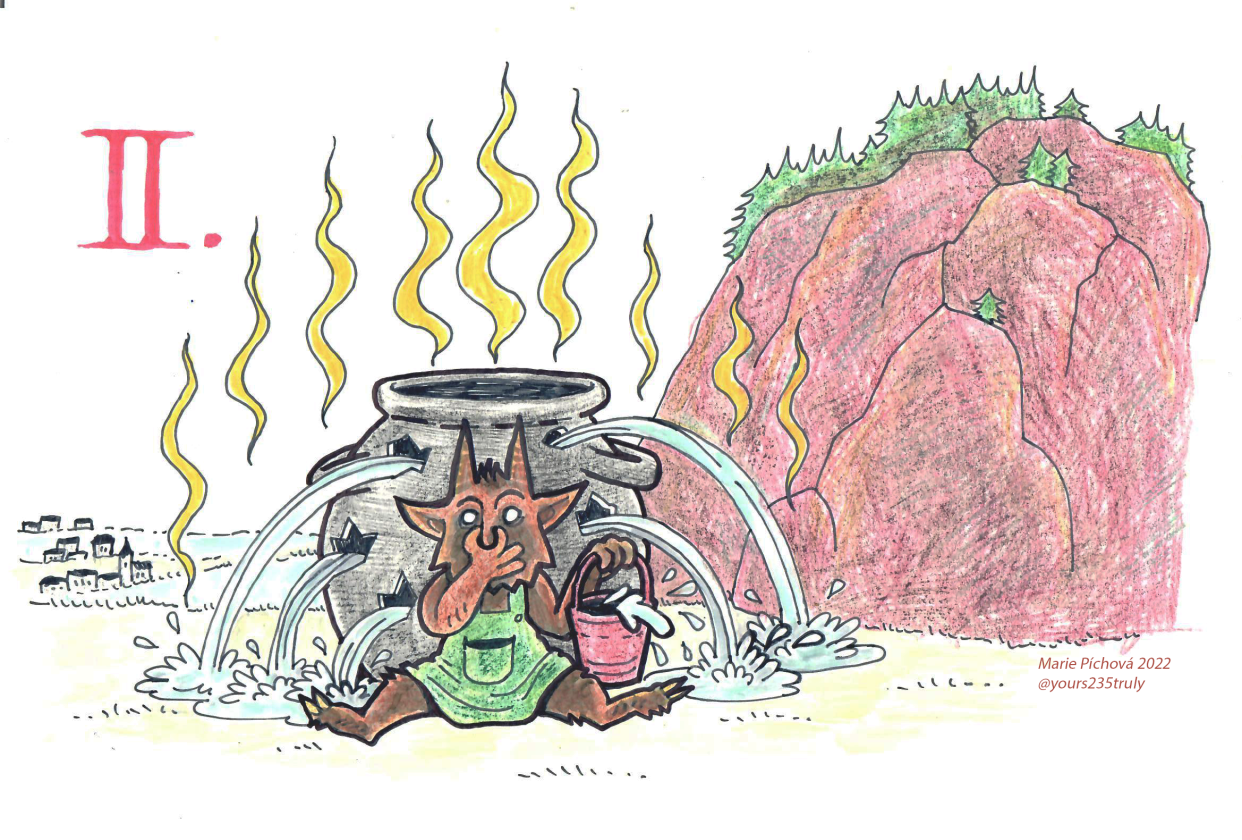 To druhé čertisko se usadilo v podzemí  údolí pod nejvyšší horou Dyleň a hřebenem Slavkovského lesa. Tam se mu však podařilo svou nepozorností propálit kotel s vodou a oheň uhasit.  Takže od té doby v Mariánské vřídelní struktuře vytékají jen studené prameny, které obsahují i hodně minerálů z podzemí pod těmito horami. Tyto vývěry jsou rozprostřeny na velkém území a vycházejí na povrch značně proplyněné CO2.  Nejznámějším vývěrem  suchého CO2 je Bublák. Zásobárnou vody pro tyto minerální vody je Slavkovský les. V této lokalitě je víc než 40 pramenů.
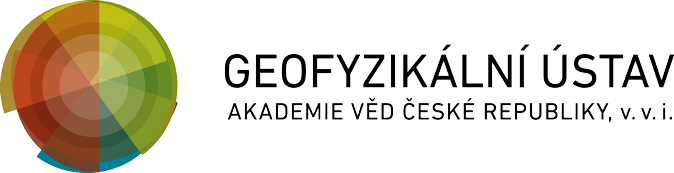 Historie vzniku Františkolázeňských pramenů, podle pověstí skřítků a čertů
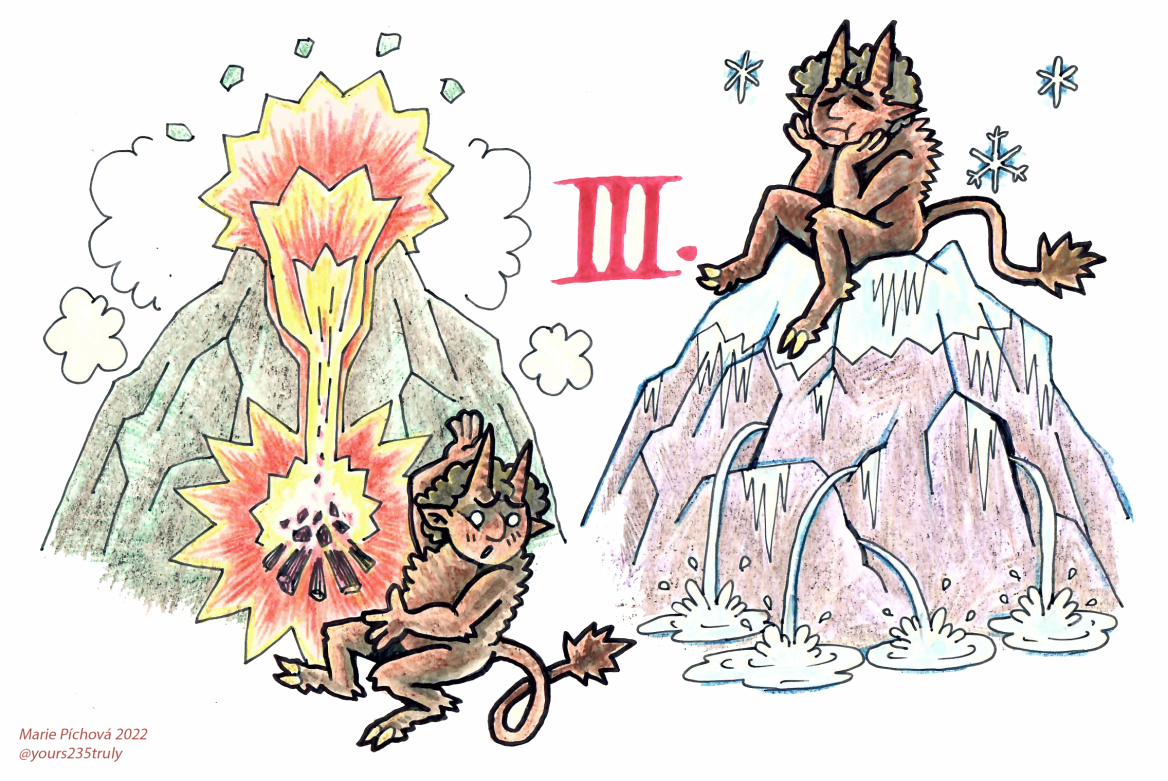 Tomu třetímu čertisku se do žádných kopců nechtělo a tak se usadil pěkně pod rovinkou, ale svou horlivostí ten kotel s horkou vodou přetopil tak, že mu bouchnul a vytvořil sopku Komorní hůrka.
No a pak se mu ten oheň těmi vodami z povrchu uhasil, a tak i ve Františkových Lázních vytékají jen studené minerální prameny.

Kromě okolí nevelkého sopouchu sopky vytékají studené proplyněné minerální prameny v nedaleké přírodní rezervaci Soos. Tyto však pro svojí velkou radioaktivitu nejsou vhodné pro pitné léčebné kůry.
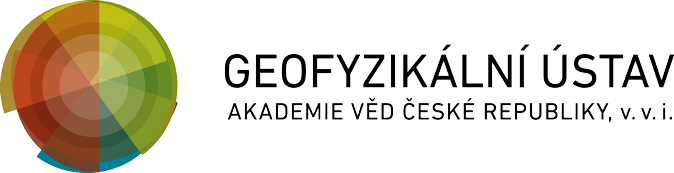 Františkovy Lázně
založeny roce 1793 císařem Františkem I.
21 pramenů 9 -11 °C
Zajímavá místa v okolí

rybník Amerika
Komorní hůrka –Goethova štola
Národní přírodní rezervace SOOS
Goethovy skalky
Návštěvníci a osobnosti

císař František I. Rakouský  
B. Němcová 
V. Nezval 
F. Kafka
https://www.frantiskovylazne.cz/cs/novinky/lazne-jsou-v-seznamu-unesco
Photo by Max Böhme on Unsplash
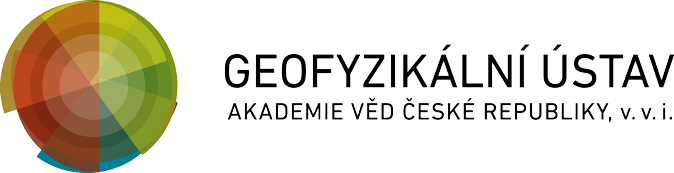 Přírodní rezervace Soos u Františkových Lázní
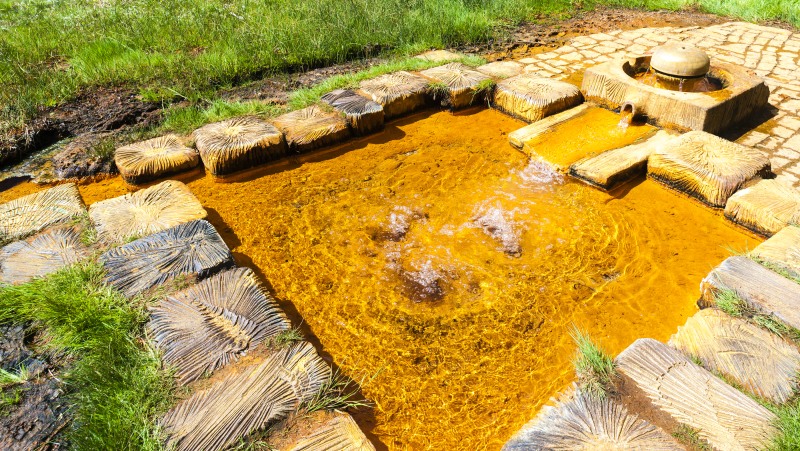 Císařský pramen | Bigstockphoto I Krusnohorci
Národní přírodní rezervace SOOS
Císařský pramen
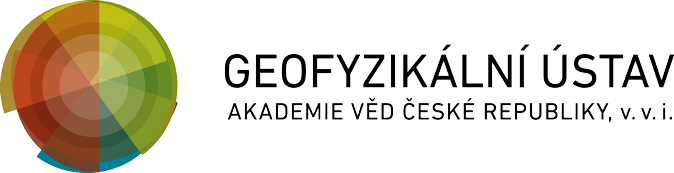 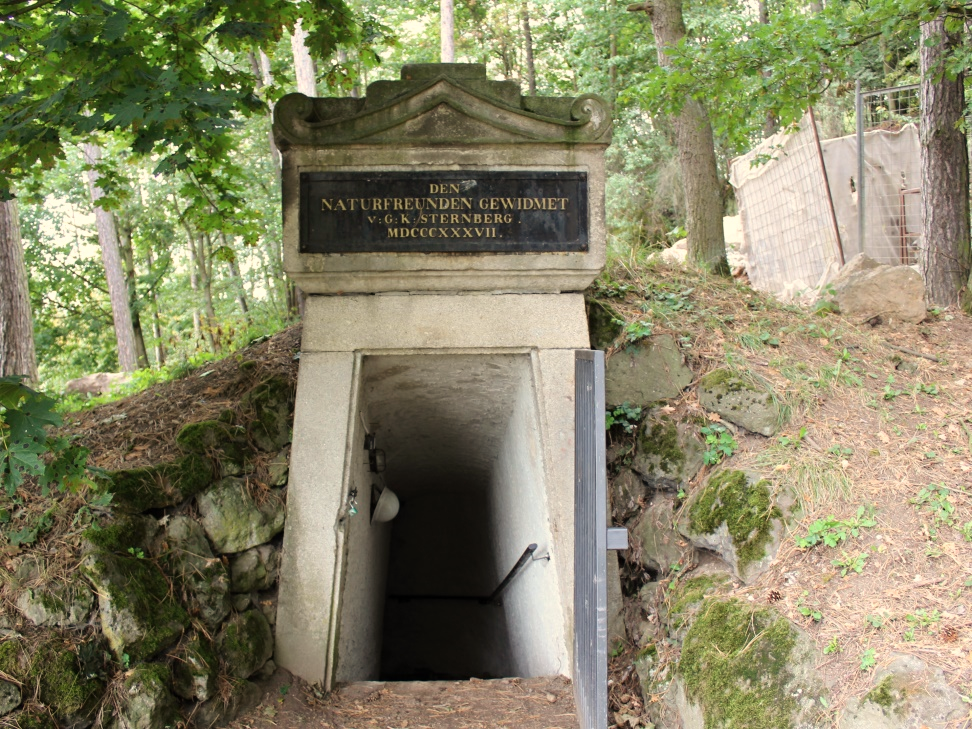 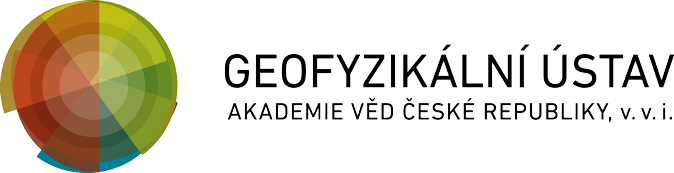 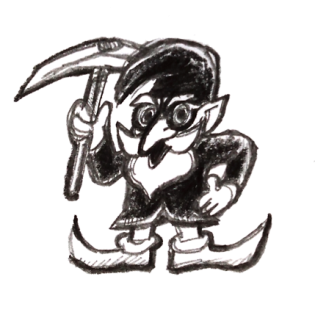 Píchová Marie2020
Goethova štola 
v Komorní hůrce
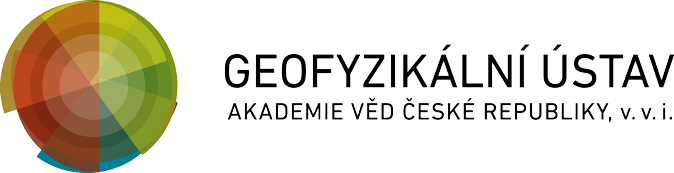 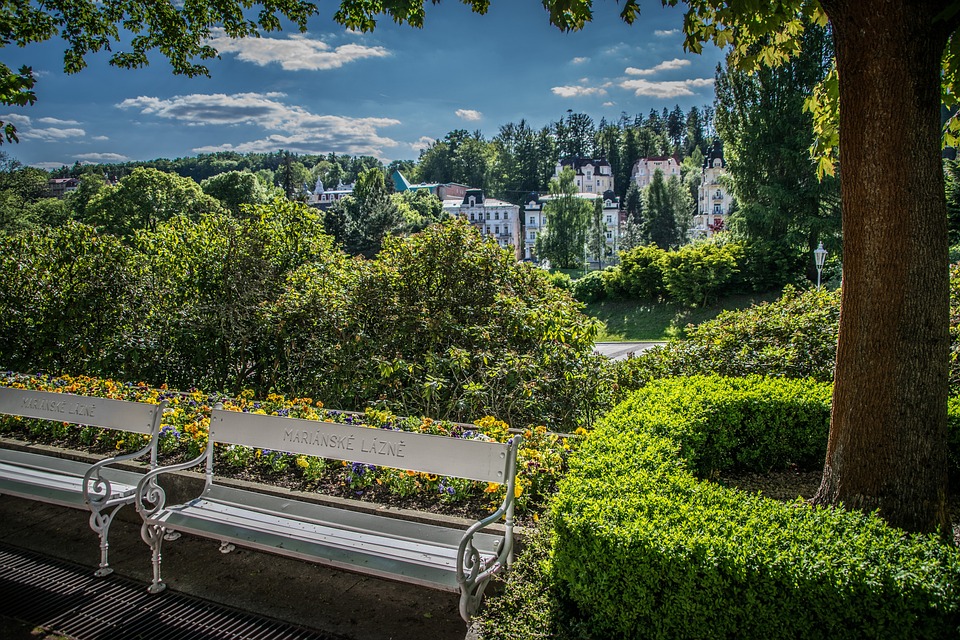 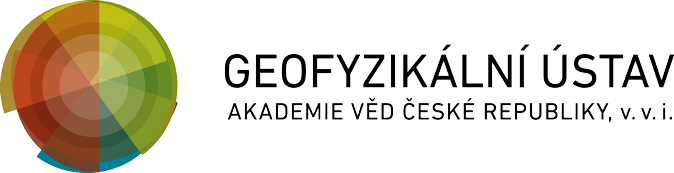 Mariánské Lázně
založení r. 1812 opatem Reitenbergem z kláštera Teplá
Zajímavá místa v okolí

Klášter Teplá  
Kladská – Dlouhá stoka 
Podhorní vrch - Park Boheminium
Návštěvníci a osobnosti

J.W. Goethe s Ulrikou von Lewetzov
Eduard VII
Ema Destinová
T. A. Edison
Louis Renault
Mark Twain
https://www.marianskelazne.cz/unesco/
Photo by Simy27 on Pixabay
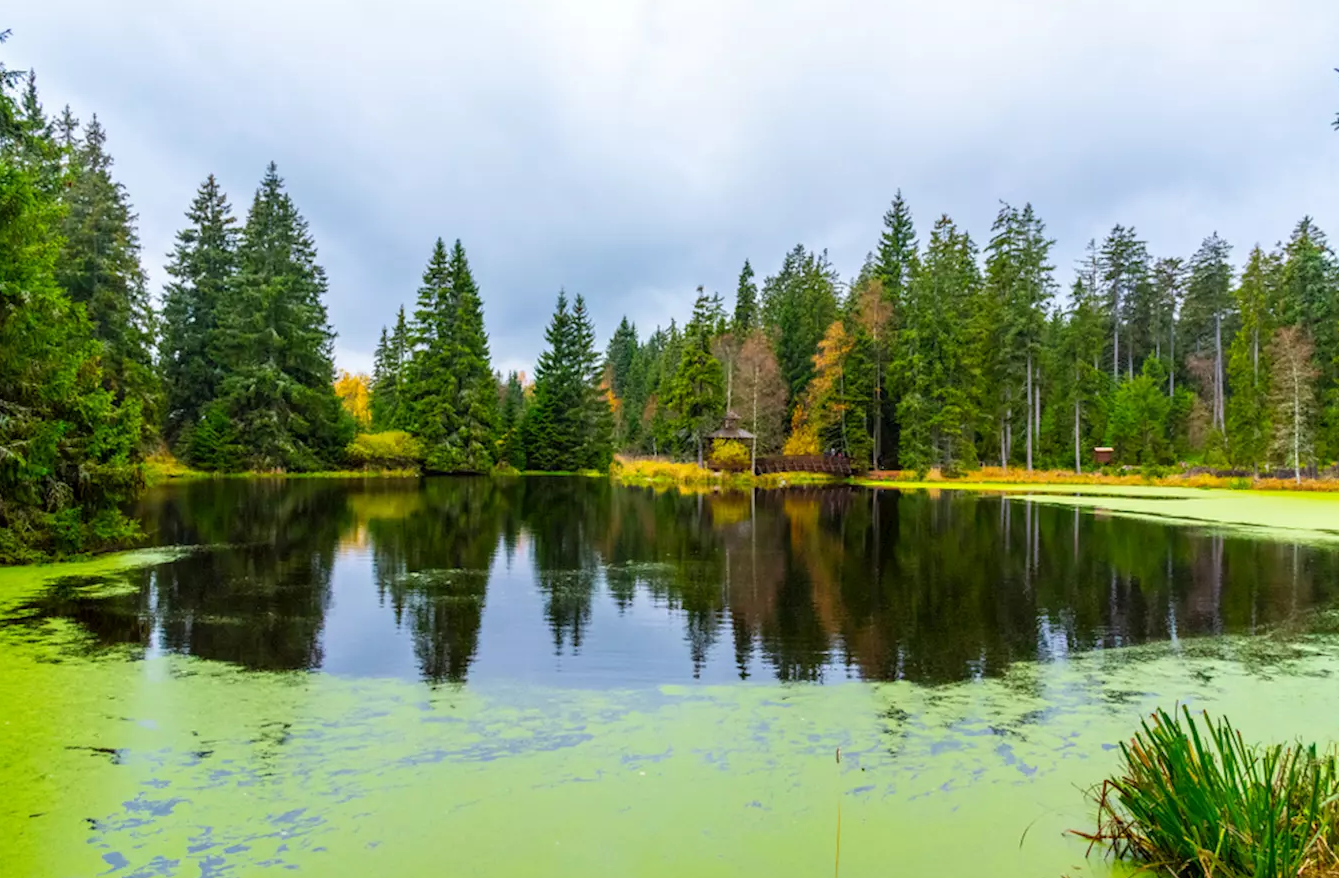 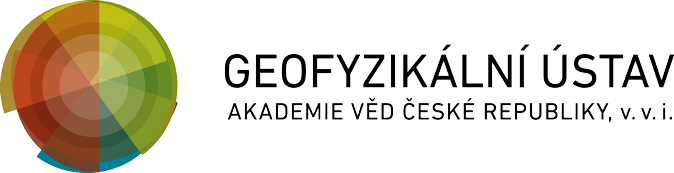 Kladské rašeliny
Photo on Kudyznudy
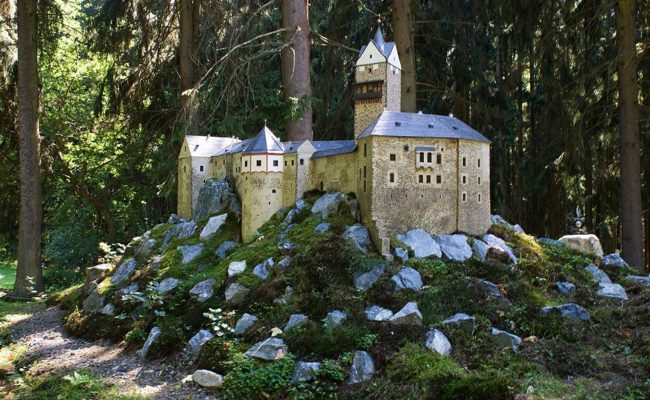 Photo on Park Boheminium
Park Boheminium Mariánské Lázně
Park miniatur
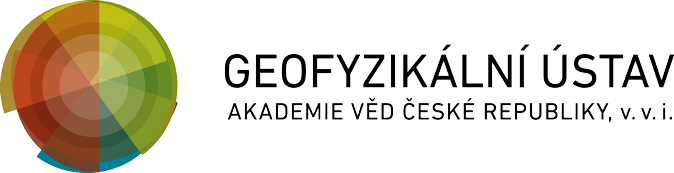 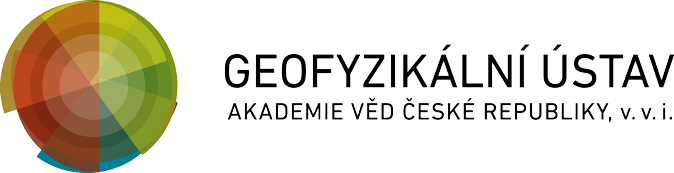 Karlovy Vary
založení 1370 – Karel IV.
15 pramenů 42 -72 °C 
První lázeňské město
Zajímavá místa v okolí

Jelení skok
Rozhledna Diana
Goethova vyhlídka
Svatošské skály
Sovova stezka
Návštěvníci a osobnosti

Karel IV. 
car Petr Veliký 
J.W. Goethe
L.V. Bethoven
K. Čapek 
F. Sinatra
Photo by Leonhard Niederwimmer on Unsplash
https://www.karlovyvary.cz/cs/unesco
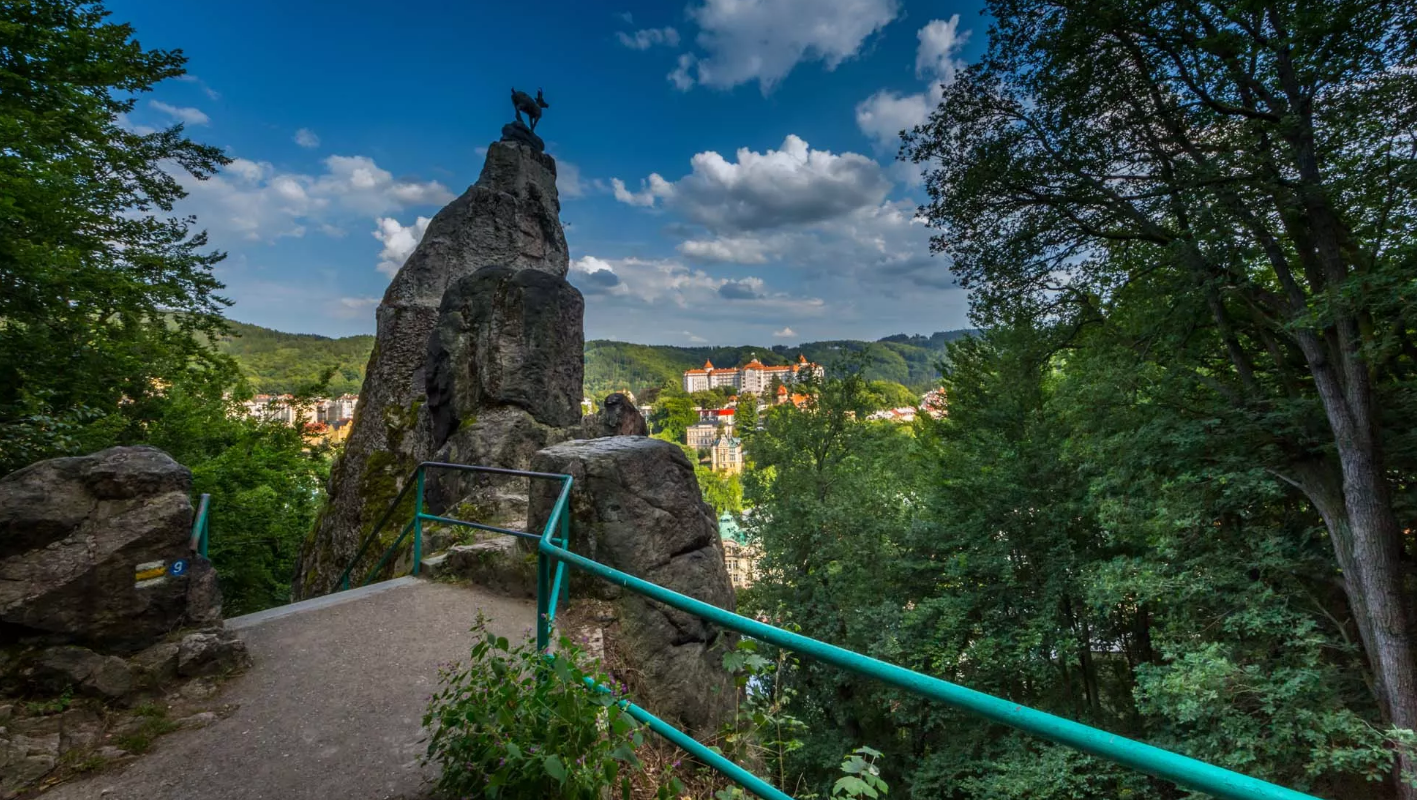 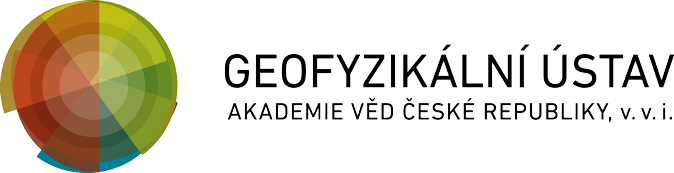 Jelení skok
Photo by Informační centrum Karlovy Vary o.p.s. on RegionTourist
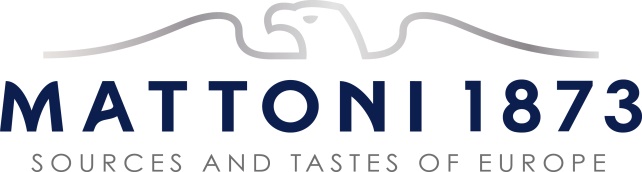 Muzeum
Mattoni
Kyselka
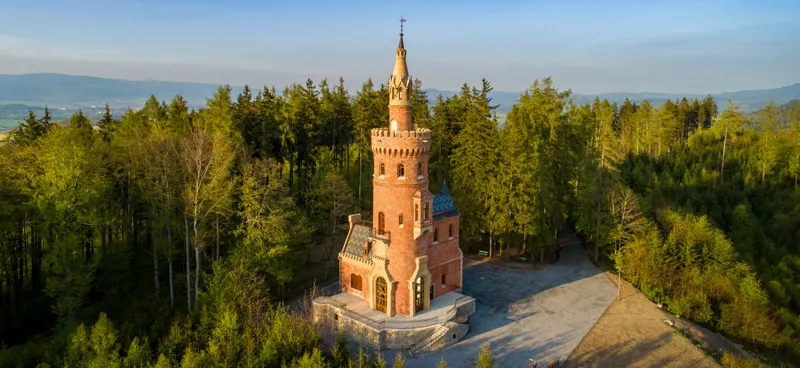 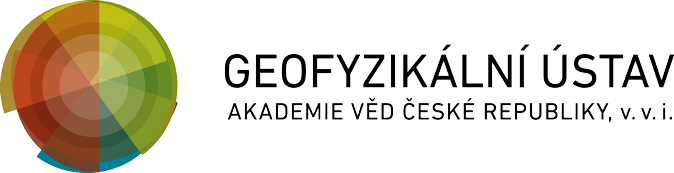 Goethova vyhlídka
Photo by Informační centrum Karlovy Vary o.p.s. on RegionTourist
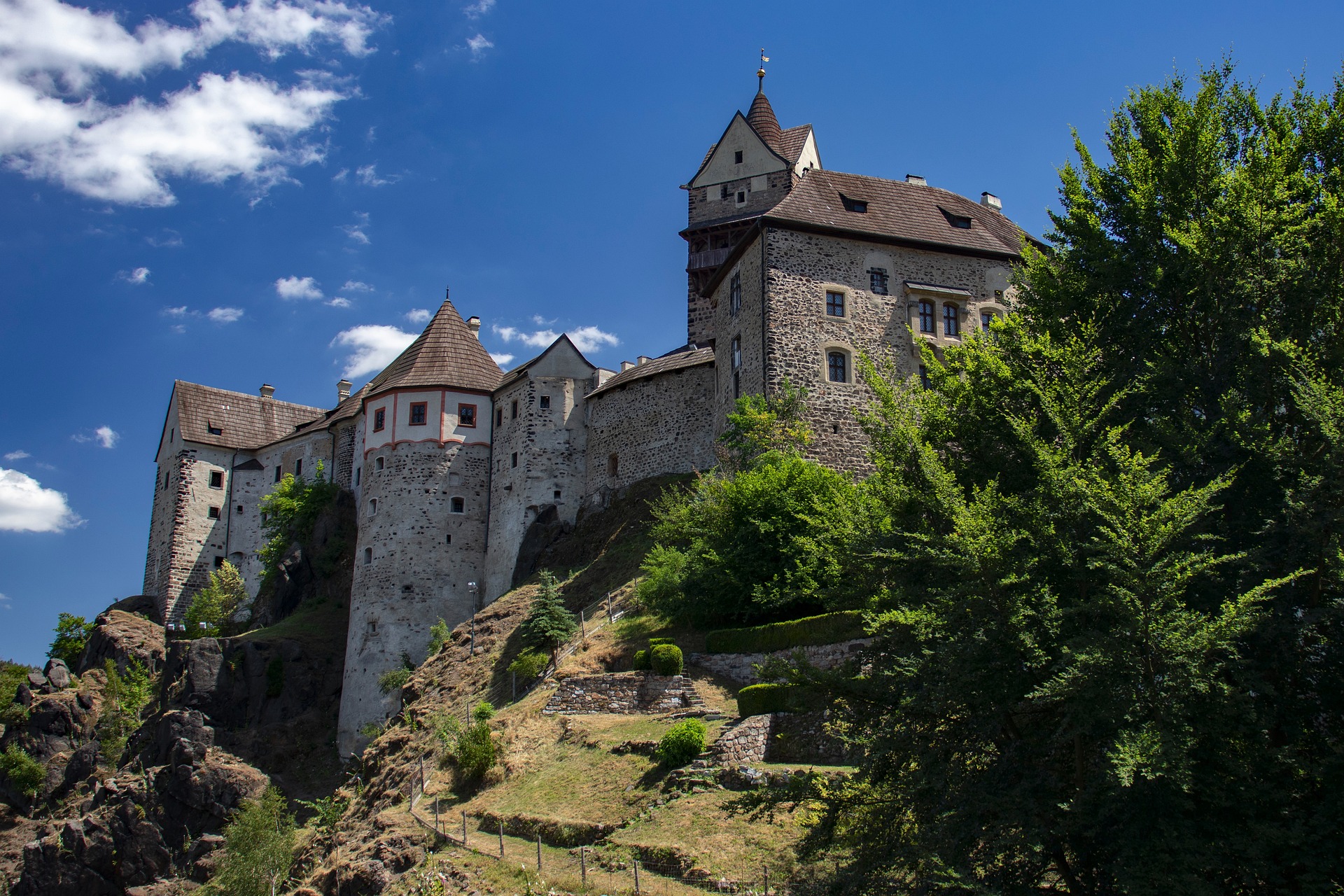 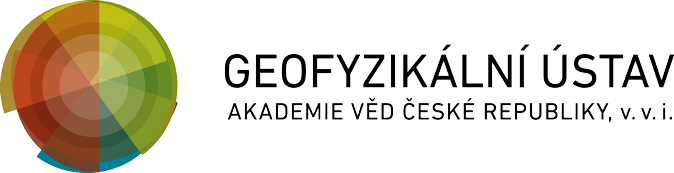 Při svých cestách můžete navštívit i hrady a zámky
Loket, Chebský hrad, Seeberg, Vildštejn, Libá a také  zámek Kynžvart či Bečov,  kde uvidíte jeden z nejvzácnějších klenotů  Česka - relikviář Svatého Maura, nebo se dozvědět  vše o západočeských  zemětřeseních v  Geofyzikálním  muzeum  ve Skalné
Když se podíváte do jednoho z těchto lázeňských měst,
rozhodně neopomeňte navštívit  i další  lázně
tohoto trojúhelníku zapsaného do seznamu UNESCO. 
Na tyto cesty vás pozvou infocentra těchto lázní.
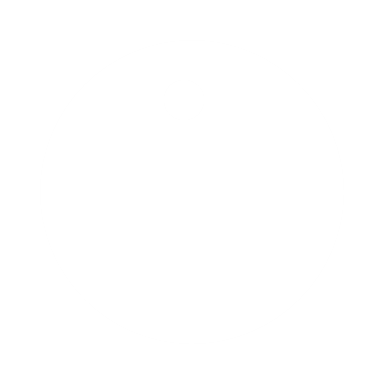 Na obrázku hrad Loket
Photo by klikovam on Pixabay
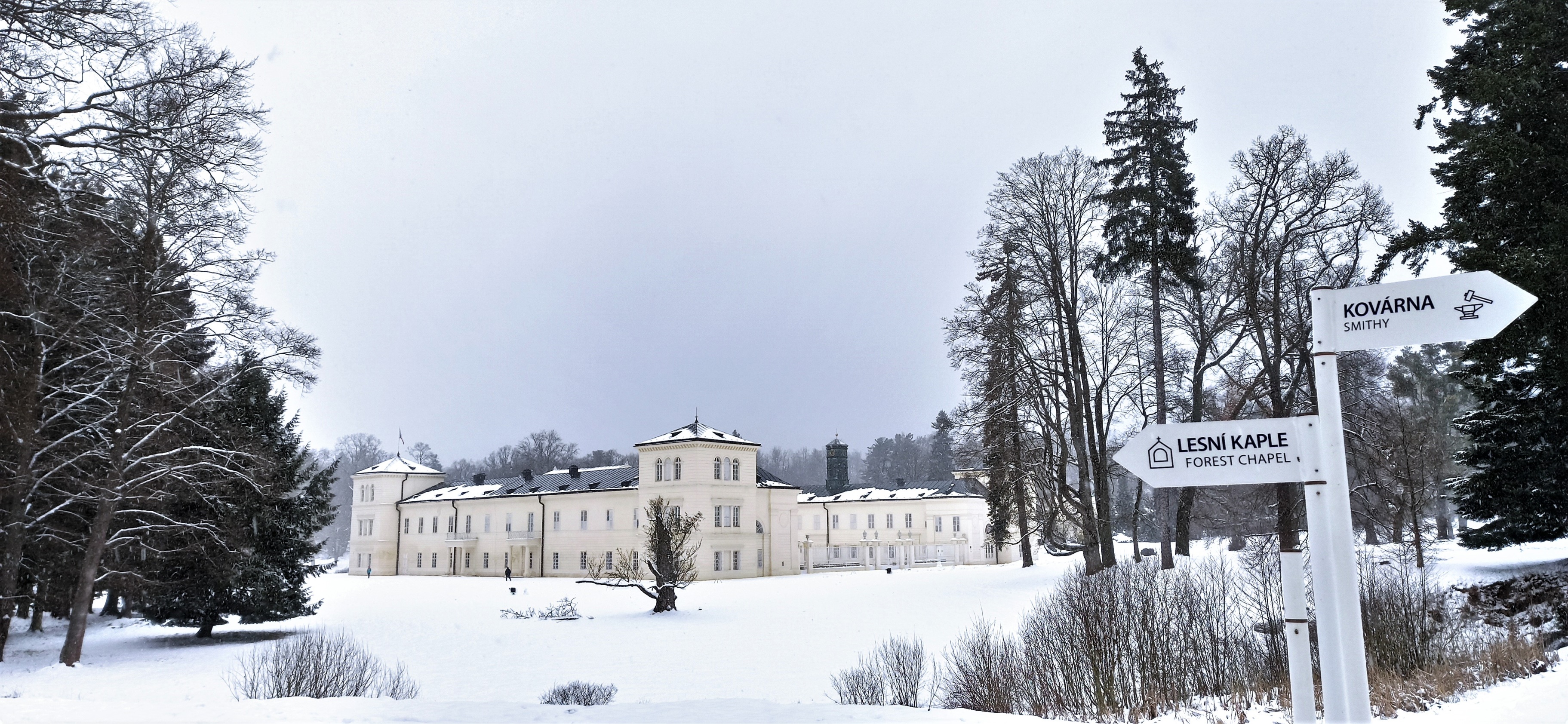 Zámek Kynžvart
Kynžvartská daguerrotypie na seznamu UNESCO
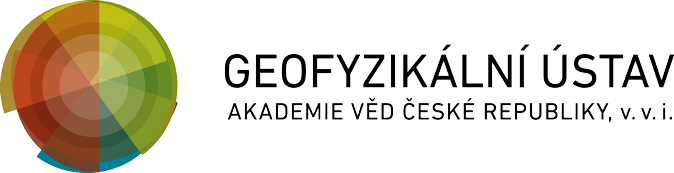 Photo by Štefan Brštiak on www.zamek-kynzvart.cz
„Zámek Kynžvart pod sněhem“
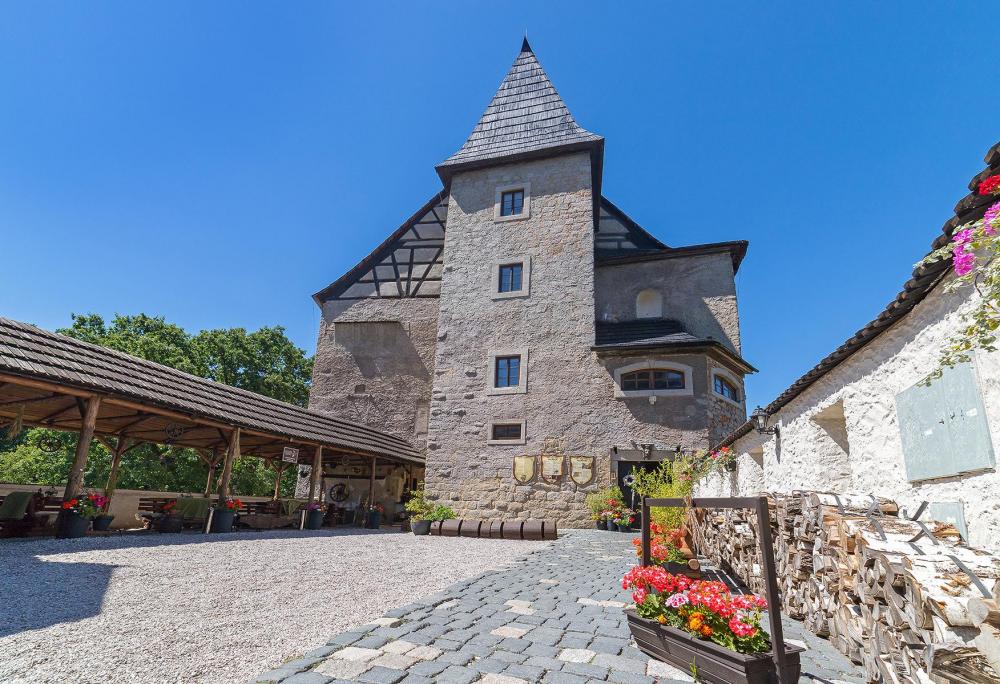 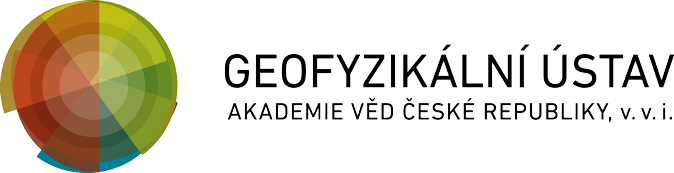 Hrad Vildštejn ve Skalné
Uvnitř hradu se nachází také restaurace a muzeum a také se můžete dozvědět něco o místní legendě o Bílé paní
Photo by HradVildštejn on www.vildstejn.cz
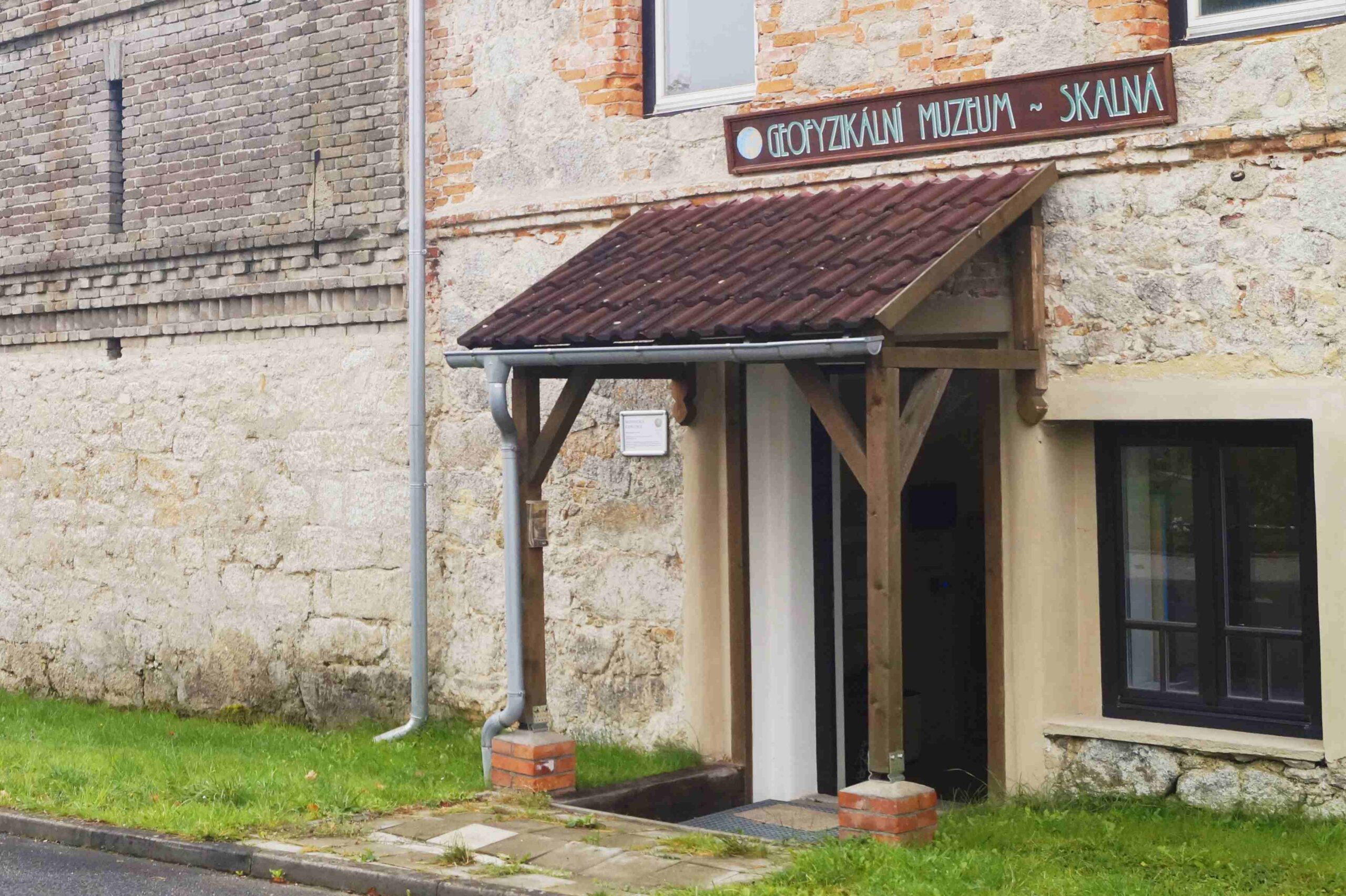 Geofyzikální muzeumve Skalné
Ukázány jsou měřící přístroje, a to od nejstarších až po nejmodernější, v současnosti používaných západočeskou seismickou sítí Webnet.
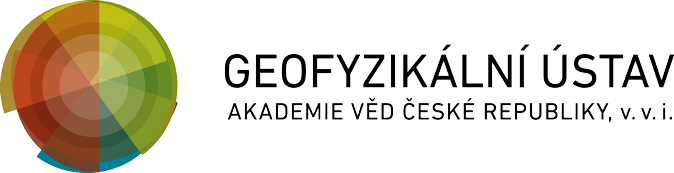 Soutěž prezentací 
žáků Základní školy ve Skalné v rámci 

Regionálního projektu :
Akademie věd  ČR a Karlovarského kraje 

GEOFYZIKÁLNÍ
DOVEDNOSTI 


Udílení cen 1.12.2022
MAGICKÁ  MÍSTA   KARLOVARSKÉHO KRAJE  - UNESCO
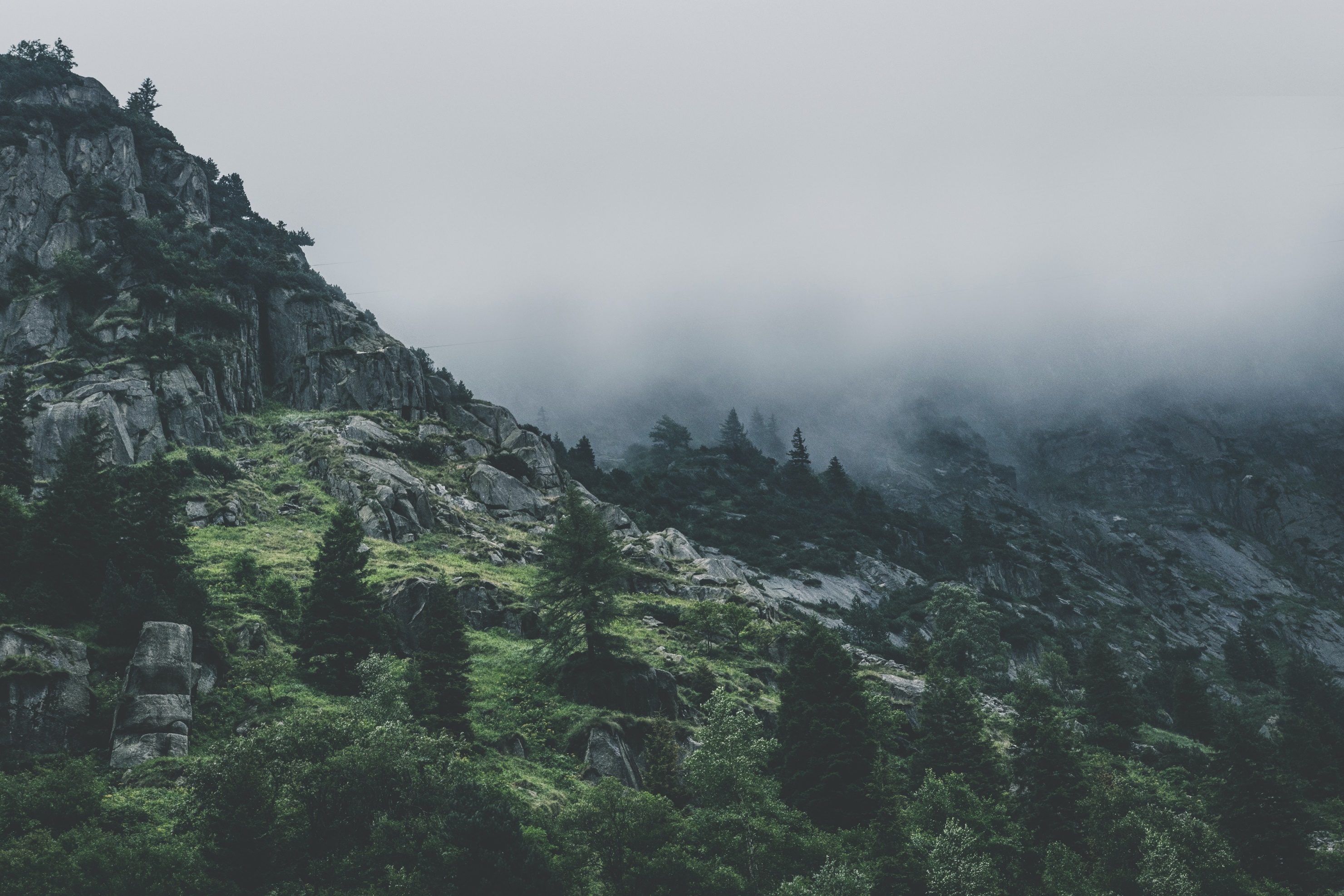 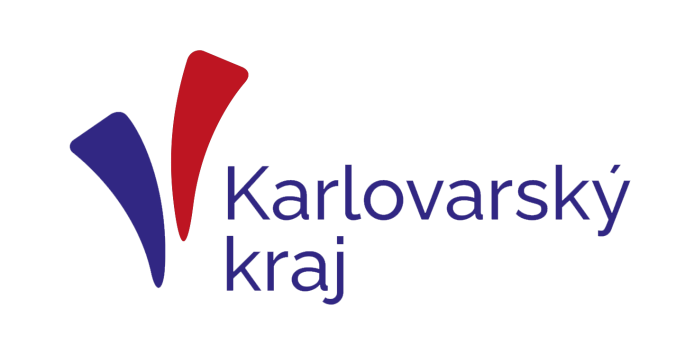 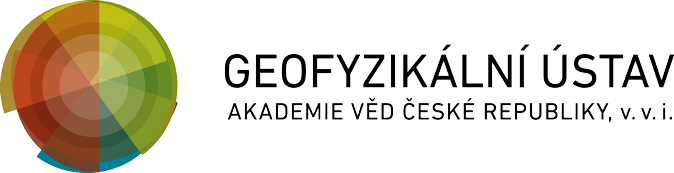 Za spolupráci na prezentaci děkujeme pracovníkům Geofyzikálního ústavu, Základní školy ve Skalné, RNDr. T. Vylitovi, 
Mgr. Z. Třískalovi, Mgr. Z. Soukupovi, Bc. M. Píchové,  M. Turkovi  a také fotografům kteří jsou zaznamenáni u použitých obrázků
Finanční podpora projektu: Karlovarský kraj - cestovní ruch, lázeňství a  Geofyzikální ústav AVČR

K prezentaci byly dne 30. 12. 2022 použity materiály z těchto oficiálních webových stránek:

https://www.greatspatownsofeurope.eu/
https://www.frantiskovy-lazne.info
https://www.karlovyvary.cz
https://www.ig.cas.cz/
http://www.kr-karlovarsky.cz/
https://zivykraj.cz/
 
Literatura : 
Brož M a kol. (2022) JAK SOUVISÍ GEOFYZIKÁLNÍ DOVEDNOSTI V ZÁKLADNÍ ŠKOLE  SKALNÁ   SE  SEZNAMEM   UNESCO – SLAVNÉ LÁZNĚ EVROPY . Trhací technika a pyrotechnika č.2 /2022      str. 7- 10. PRAHA
Brož.K. (2014) Františkovy Lázně město plné příběhů. Městské muzeum Františkovy Lázně B.Bernau (1896) ČECHY, D9L X. KRUŠNÉ HORY A POHOŘÍ  . Vyd, J.Otto,  Praha